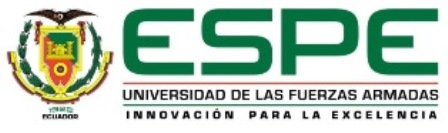 CARRERA: TECNOLOGÍA EN SECRETARIADO EJECUTIVO Y ASISTENTE DE GERENCIA
TEMA: “MANUAL DE NORMAS SECRETARIALES PARA ATENCIÓN AL CLIENTE EN LAS ENTIDADES PÙBLICAS”
AUTORA: AVILA SÁNCHEZ MARIANELA BEATRIZ
DIRECTOR DE TESIS: ING. YACELGA CUSIN JULIO CESAR
SANGOLQUÍ
2018
PARTE 1
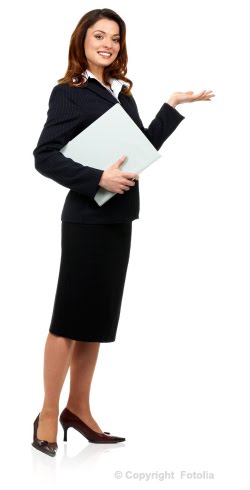 MARCO REFERENCIAL
ANTECEDENTES
ASISTENTES DE GERENCIA ACTUALES
En aquella década, y en la de los 70, las mujeres latinoamericanas comenzaron a reclamar posiciones de trabajo, con igualdad de oportunidades y salarios más justos, en Buenos Aires (Argentina),hubo  el primer Congreso Interamericano de Secretarias, donde se acordó establecer el 26 de abril como el Día de la Secretaria en los 26 países que asistieron a dicha asamblea, que acordaron también la creación de la Federación Interamericana de Asociaciones de Secretarias (FIAS).
“Un asistente deberá desarrollar habilidades que van más allá de las competencias técnicas tradicionales, conociendo y entendiendo las organizaciones, trabajando en equipo y avanzando de manera continua para alcanzar los diferentes desafíos a los que debe enfrentar”, asegura Macarena Morata, senior consultant Page Interim.
MARCO CONCEPTUAL
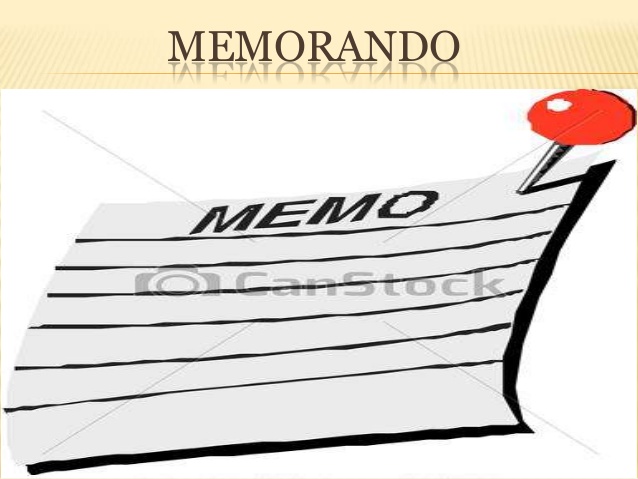 De acuerdo a las Normas ISO 27001  e ISO 9001 dedicado al manejo de Gestion Documental ,codificación y  redacción de documentos,  ayuda a optimizar el tiempo  trabajo de las distintas áreas, departamentos o sedes de la empresa.
MATRIZ COMPARATIVA DE LA ESTRUCTURA DE UN MEMORANDÚM
REDACCIÓN ELECTRÓNICA
REDACCIÓN MANUAL
De: nombre del remitente. 
	Para:  persona a quien va dirigido. 
La fecha. 
El asunto. 
El texto. 
Firma manual del remitente.
Tipo de documento
Número de referencia (para el caso de documentos externos)
 Asunto
 Descripción de anexos
 Cuerpo del documento
Firma electrónica
Su redacción debe ser breve, clara y precisa en este tipo de documento no se utiliza las despedidas.
PARTE 2ESTUDIO DE MERCADO
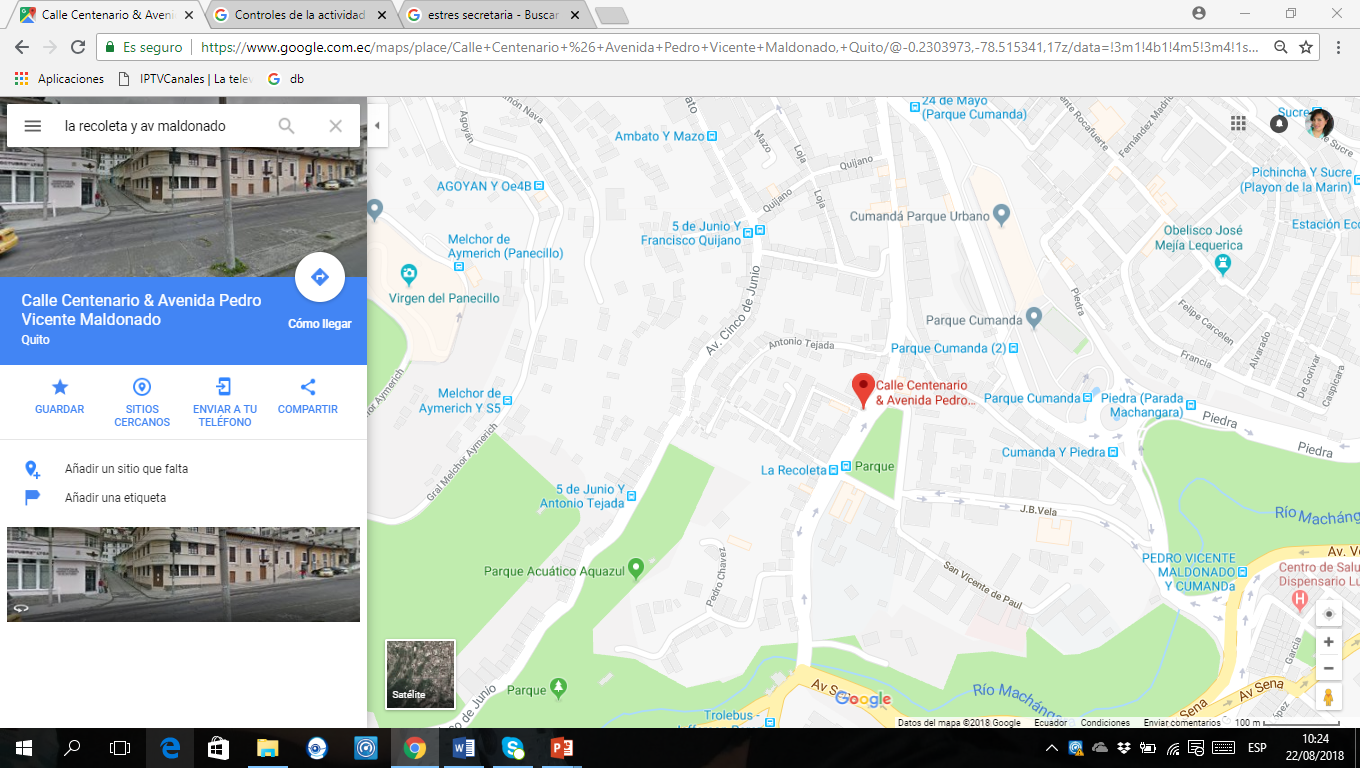 POBLACIÓN
DEFINICIÓN DEL PROBLEMA
La mayoria de Asistente de Gerencia no  cuentan con:
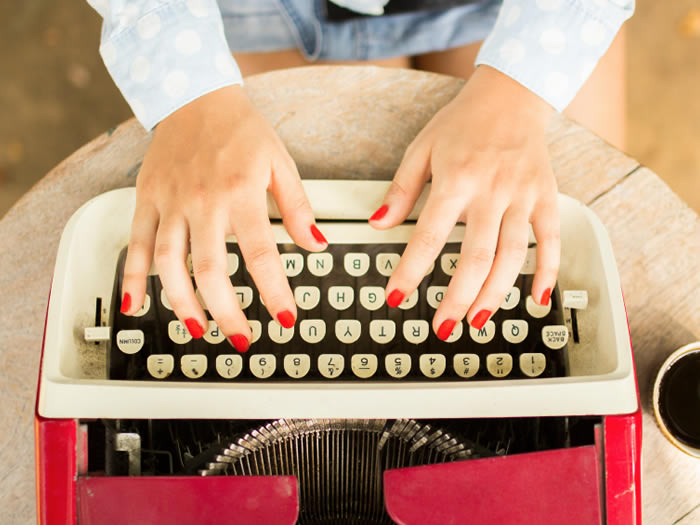 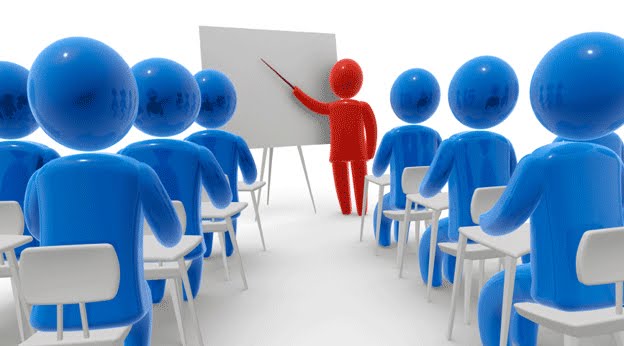 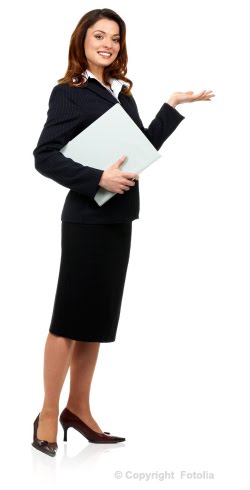 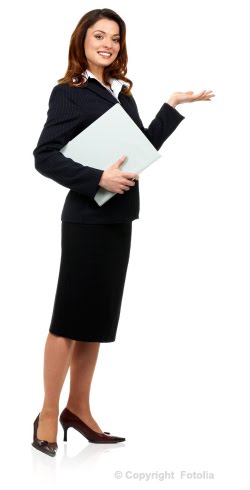 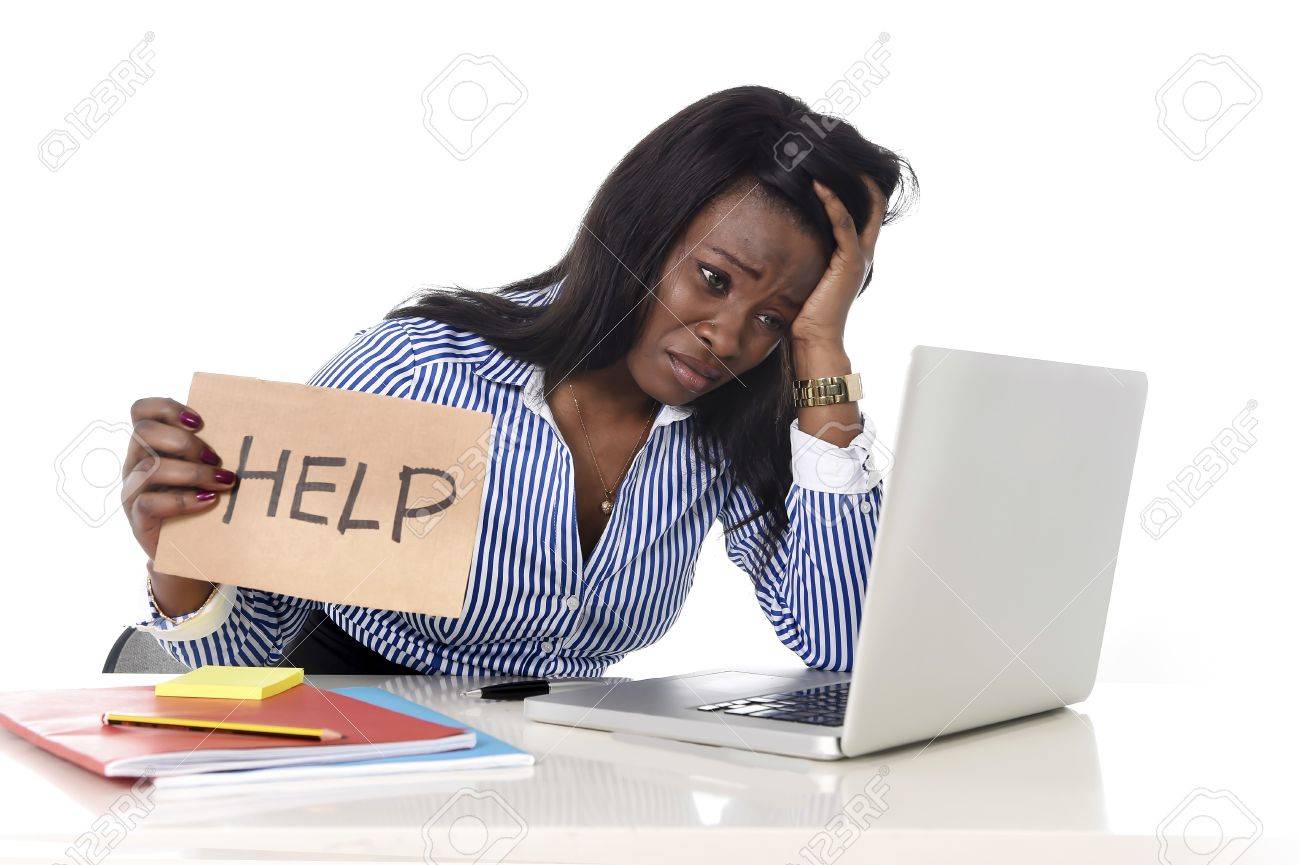 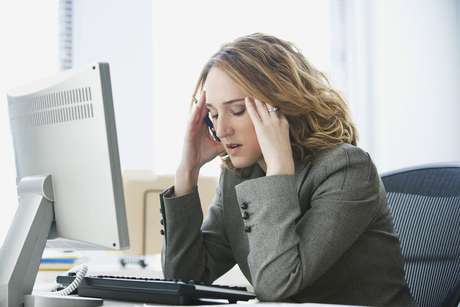 OBJETIVOS
GENERAL
ESPECÍFICOS
Desarrollar un Manual de normas para la utilización de las Asistentes de Gerencia, para la atención al cliente.
Determinar el perfil profesional de las Asistentes de Gerencia para el buen manejo de normas de atención al cliente en las instituciones de la ciudad de Quito
  Determinar el grado de conocimiento sobre su organización (área  de trabajo) 
Conocer la realización de cursos e instrucción que tienen las secretarias. 
 Conocer la experiencia en Gestión Documental.
FASE METODOLÓGICA
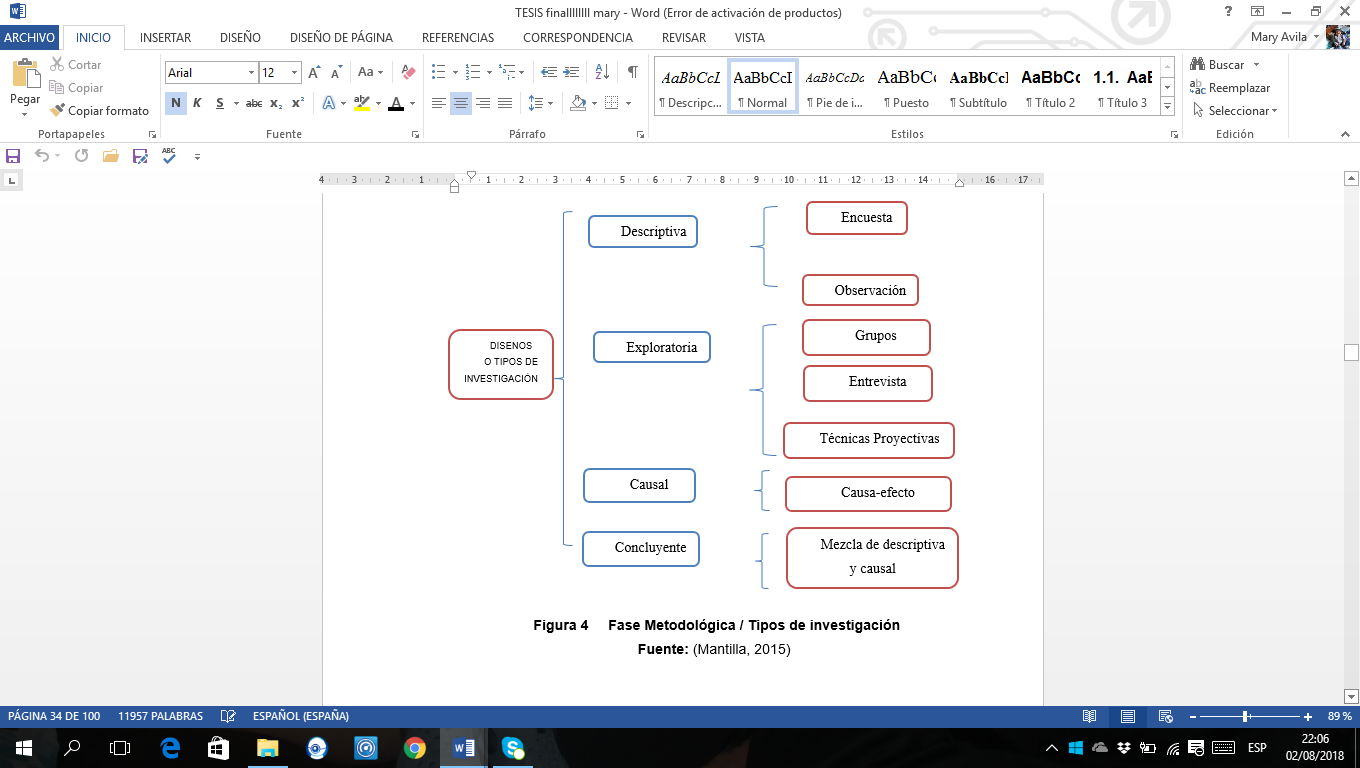 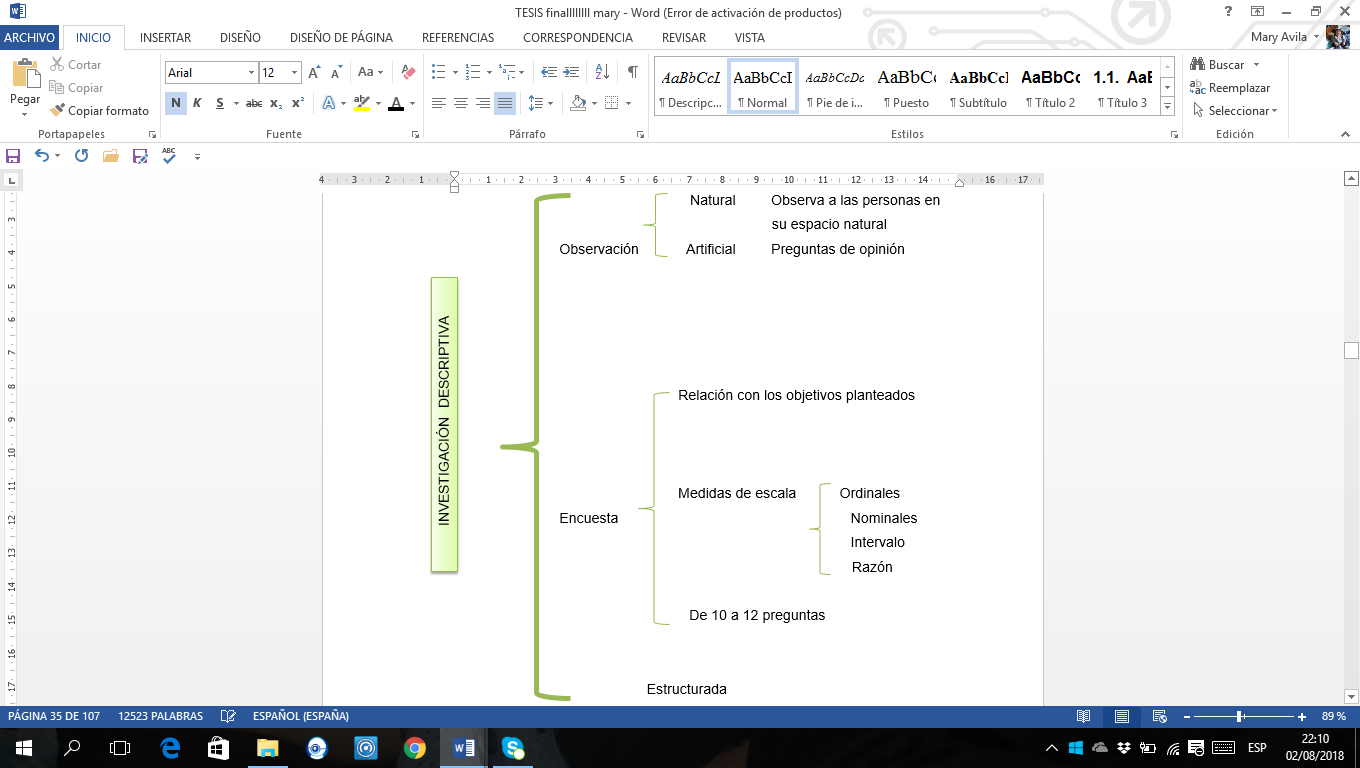 TAMAÑO DE LA MUESTRA
Entidad: Cuidad : Quito
 Sector: Centro sur
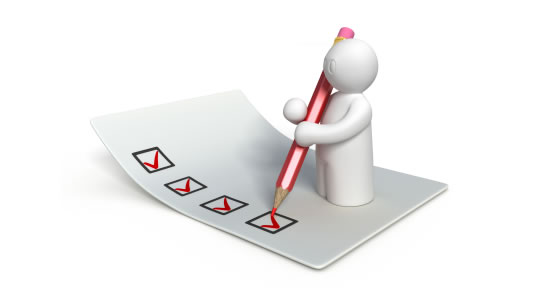 ANÁLISIS UNIVARIADO
Pregunta 1
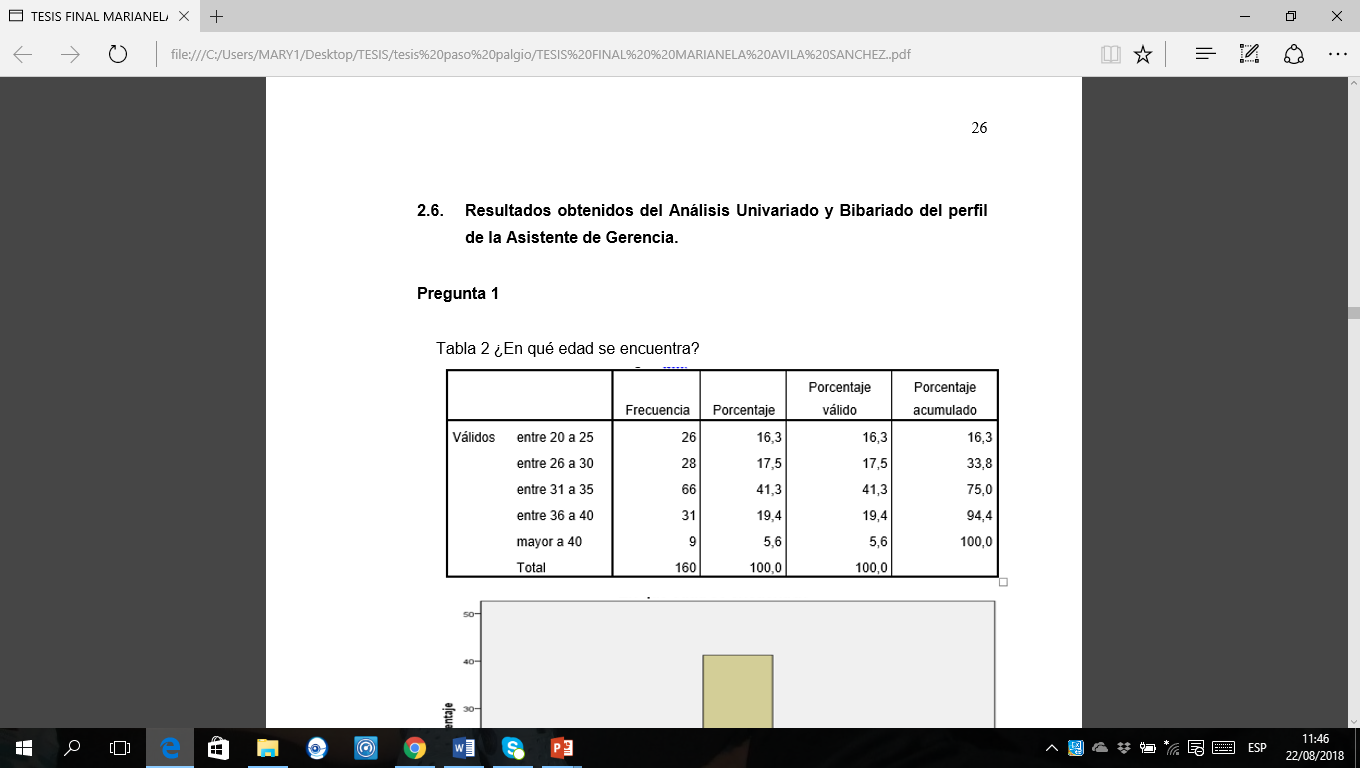 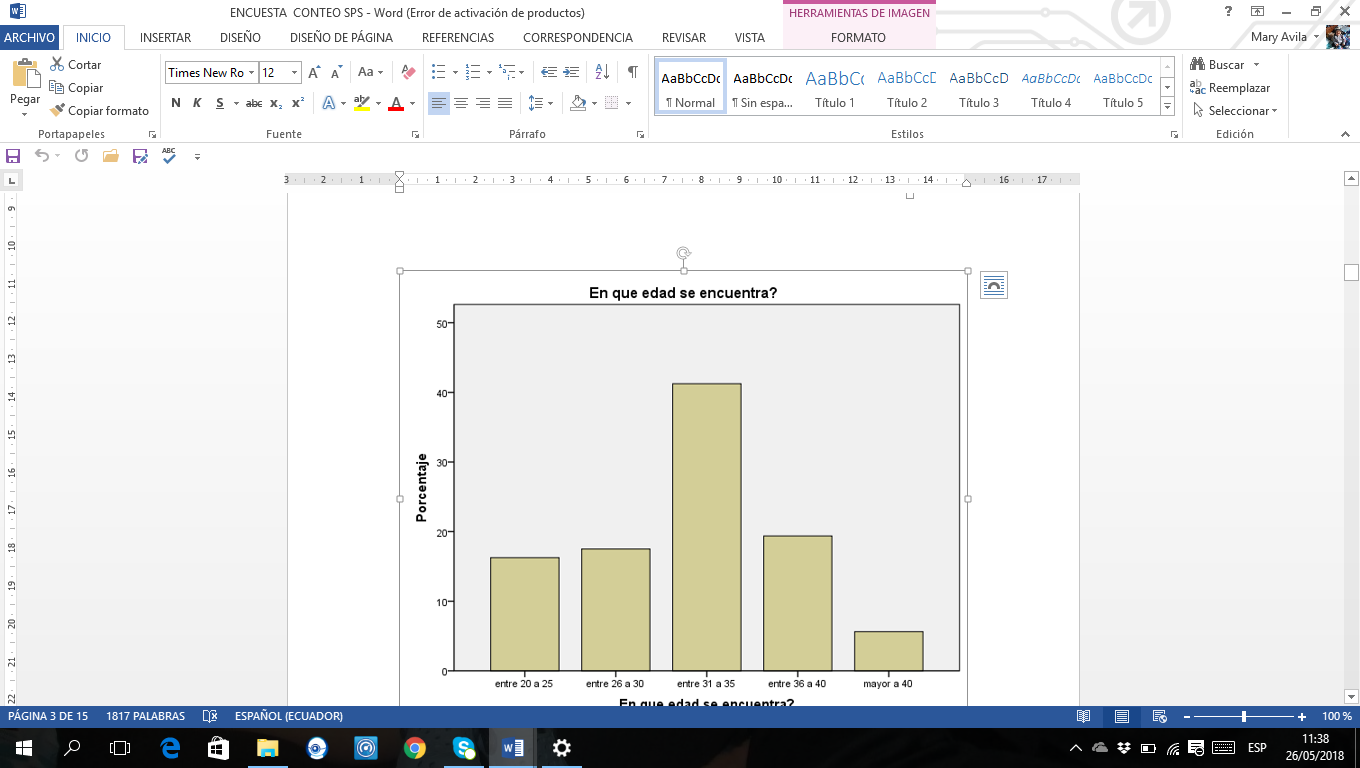 ¿En qué edad se encuentra?
Análisis Comparativo
En la revista del INEC referente a las edades en el talento humano publicada el 12 de febrero del 2012, se evidencia que la edad promedio de las secretarias se encuentra entre 35 a 40 años que la hacer un análisis comparativo y la encuesta realizada anteriormente, se observa que en la actualidad las empresas las prefieren más jóvenes.
Pregunta 2
¿Crees que las secretarias en las entidades públicas y privadas laboran realizando otras actividades?
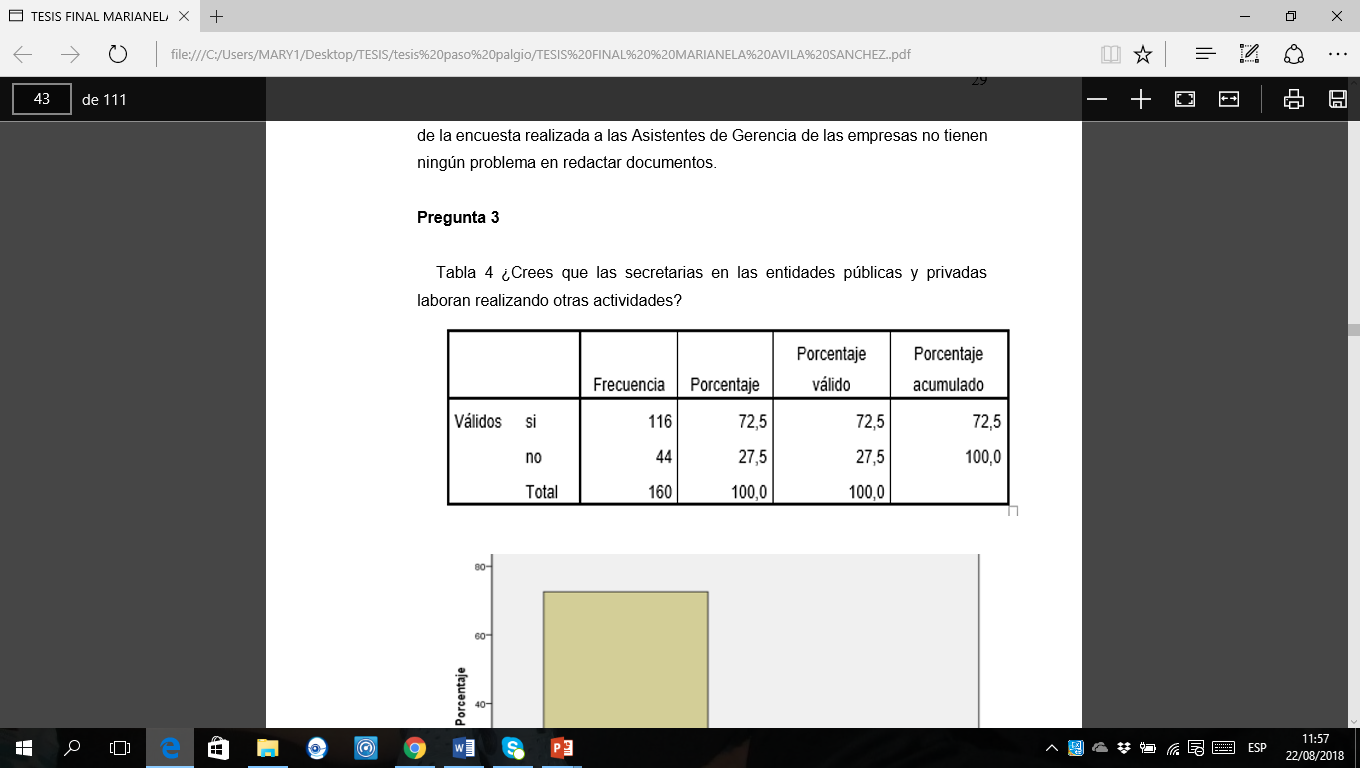 Según (Londoño, Claudia Habilidad de Gestion para la secretaria Eficaz), manifiesta que las actividades de las secretarias en la actualidad van cambiando y ampliandose a medida que adquieren experiencia y tienen mayores responsabilidades “, por tal razón las empresas públicas y privadas asignan varias actividades a las secretarias ya que mantienen la confianza
Pregunta 3
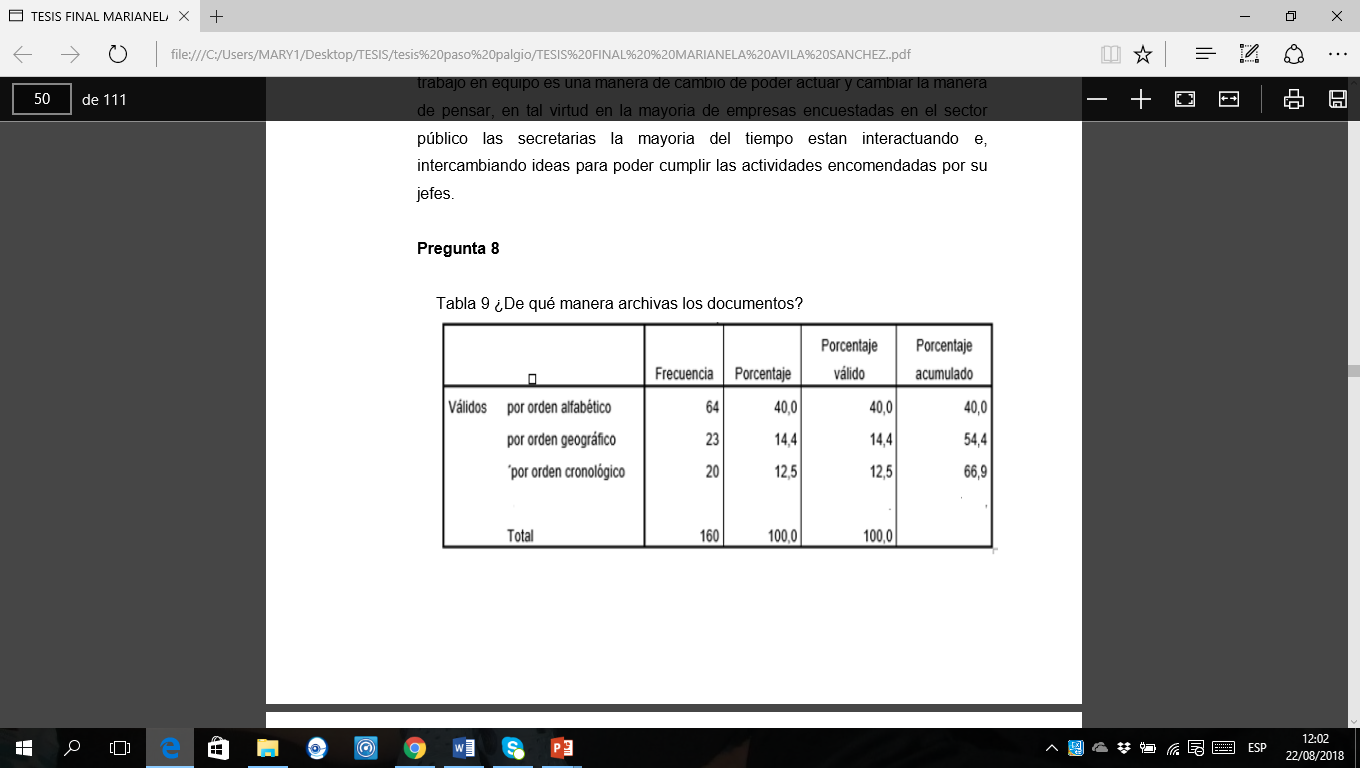 ¿De qué manera archivas los documentos?
Según el autor (Cruz 2011), en Madrid “El manejo de archivo es muy importante en toda empresa indica que se debe fomentar el buen manejo del mismo en las Asistentes de Gerencia, ya que aparte de guardarlo físicamente los archivos también se lo puede archivar de forma virtual poniendo en práctica la tecnología.Resulta un alivio para el Gerente al momento de solicitar informacion de archivo ya que con las normas de archivo se puede optimizar el tiempo.
PARTE 3 ESTUDIO TÉCNICO
DISTRIBUCIÓN ESPACIAL DE UNA OFICINA QUE FORMA PARTE LA ASISTENTE DE GERENCIA

Dentro de una empresa la  Asistente de Gerencia esta pendiente de toda actividad que realizan los diferentes departamentos administrativos.

La Asistente de Gerencia al recibir visitas del clientes a la empresa coordina con el personal de encargado de la cafetería que se ofrezca al cliente, opciones de bebidas de manera que se sienta a gusto mientras espera ser atendido por algún departamento que requiera
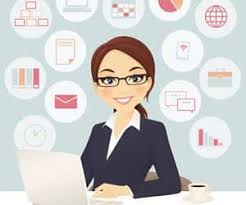 Distribución espacial de una oficina que forma parte la Asistente de Gerencia
MODELO ORGÁNICO ESTRUCTURAL DE LA ASISTENTE DE GERENCIA
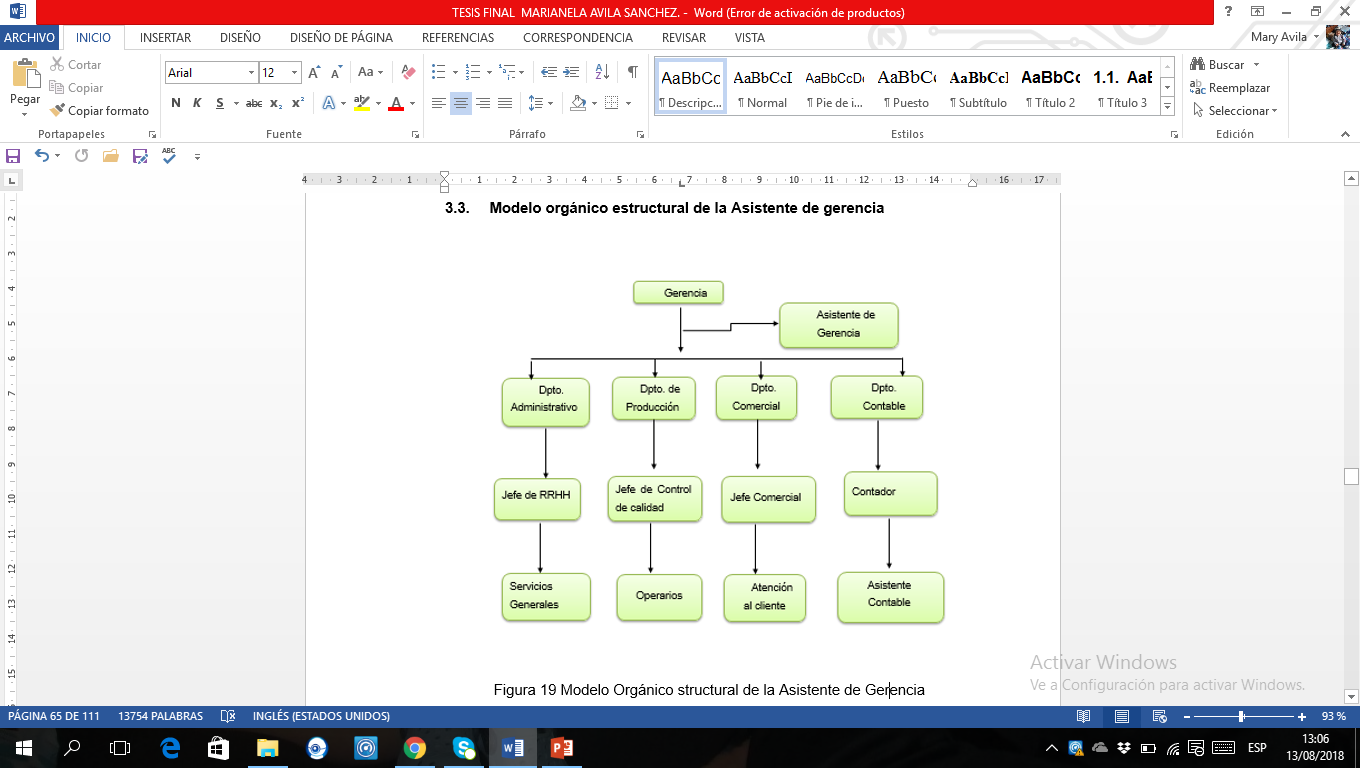 Reemplazo cuando un empleado falta a sus labores.
Capacidad para analizar y mejorar el entorno donde lleva a cabo su desempeño profesional
Coordinar viajes  ejecutivos de la empresa
Coordina eventos empresariales
Manejo de técnicas de  archivo
Atención al cliente
Gestión de documentos
Atención telefónica y virtual
Administración de agendas
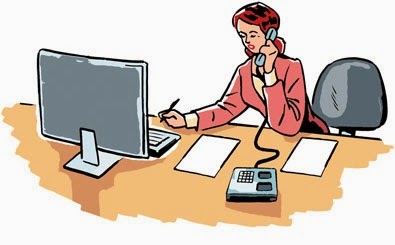 PARTE 4MANUAL DE LA SECRETARIA
Es un conjunto de norma y técnicas que le  servirá  a la Asistente de Gerencia para un desenvolvimiento óptimo en la empresa; donde a través de diferentes formas de actuar y desarrollar las diferentes labores asignadas mediante es manual les permitirá ayudarse y desarrollar mejor su trabajo
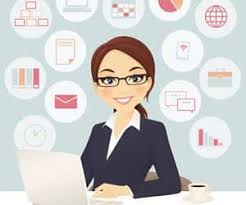 IMPORTANCIA 
La Asistente de Gerencia puede ampliar sus  conocimientos en técnicas de oficina, manejo de archivo, comportamiento adecuado frente a un cliente, relaciones públicas entre otros aspectos.
VALORES ÉTICOS
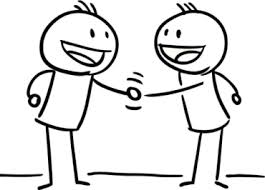 VALORES PROFESIONALES
FORMACIÓN PROFESIONAL Y TÉCNICA
FUNCIONES DESCRIPTIVAS
Tener un buen comportamiento de cultura general, lo cual le servirá para tener  fluidez de palabra con su grupo de trabajo que la rodean.
Dentro de las partes técnicas en una oficina es importante que tenga conocimientos en los siguientes aspectos :
Puede desenvolverse y adaptarse en cualquier tema administrativo que su jefe  lo diga.
Es la primera impresión que se lleva el visitante debe ser  cortes, amable, y delicada al momento de atender al cliente
Mantener una sonrisa moderada actitud positiva y emanar seguridad hacia el cliente
Antes de anunciar una visita al jefe es primordial preguntar quién lo busca, que tema va a tratar de ser el caso se le puede ayudar a solucionar sin presencia del jefe, y posteriormente informarle quien lo estuvo buscando
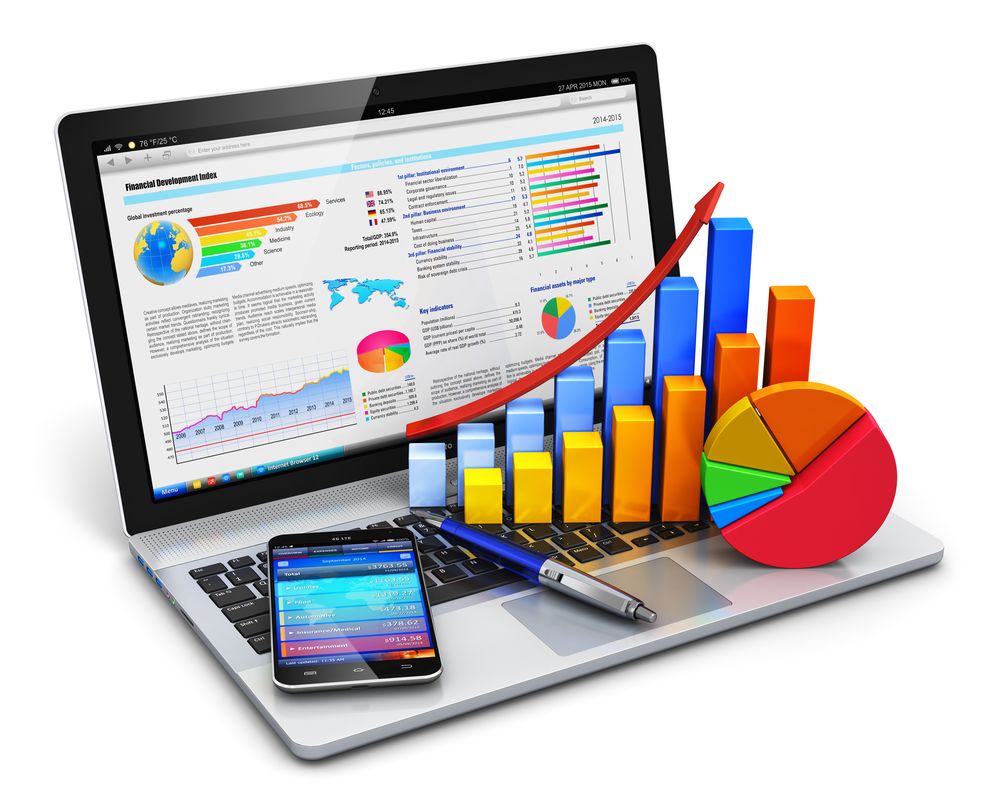 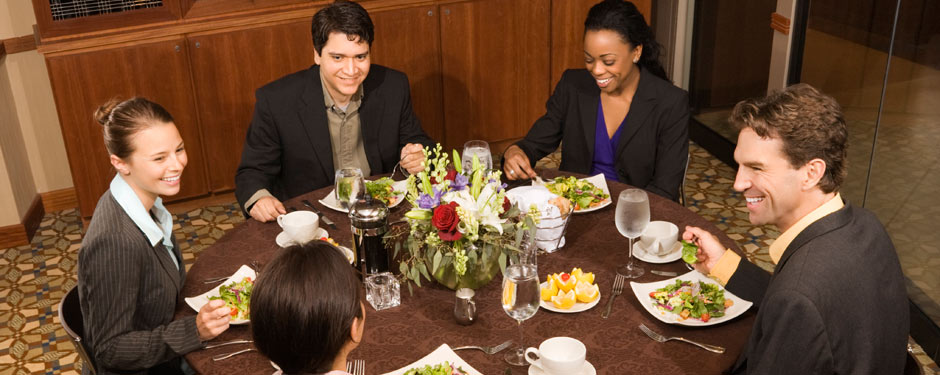 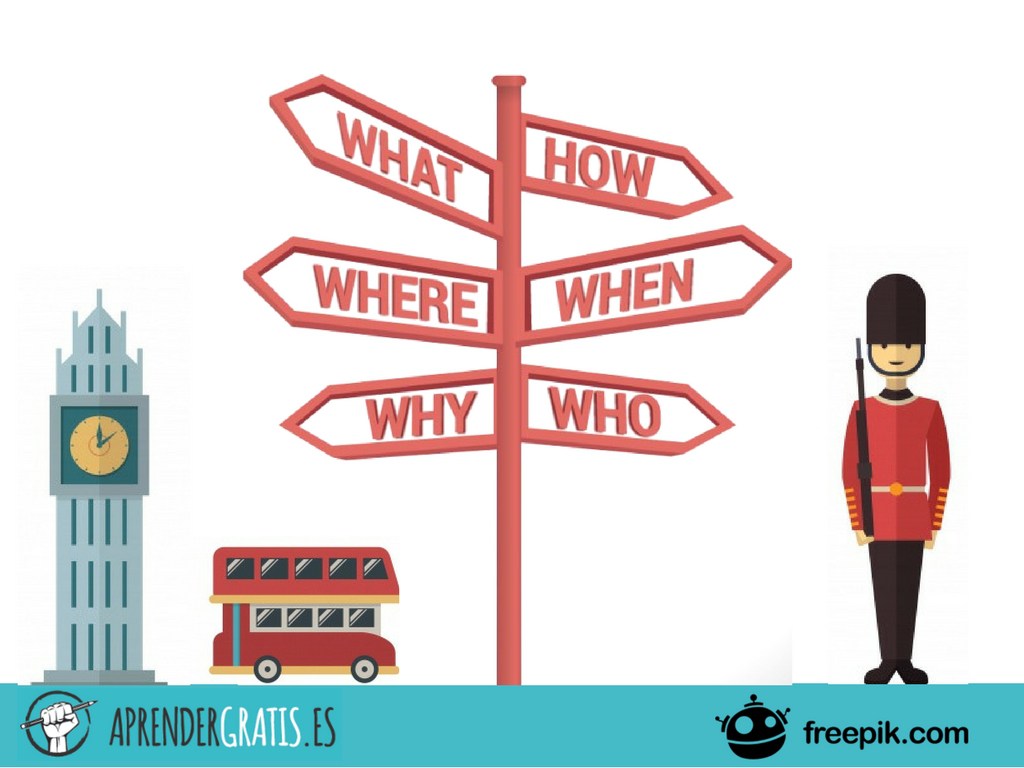 MANEJO Y CODIFICACIÓN
ARCHIVO FÍSICO
ARCHIVO ELECTRÓNICO
Tener un espacio físico amplio con archivadores que soporte el peso y la cantidad de documentos
Se puede archivar alfabetico,cronológico ,carpetas , códigos.
Colocar los archivos más antiguos en la parte de atrás mismo te ahorrará tiempo.
Guardar los nuevos documentos en la parte delantera de la fila
Ahorro de espacio físico para almacenamiento de documentos
Ahorro de recursos físicos y económicos para gestionar los documentos Disminución de impresión de documentos 
 Acceso inmediato a los documentos independientemente del lugar geográfico.
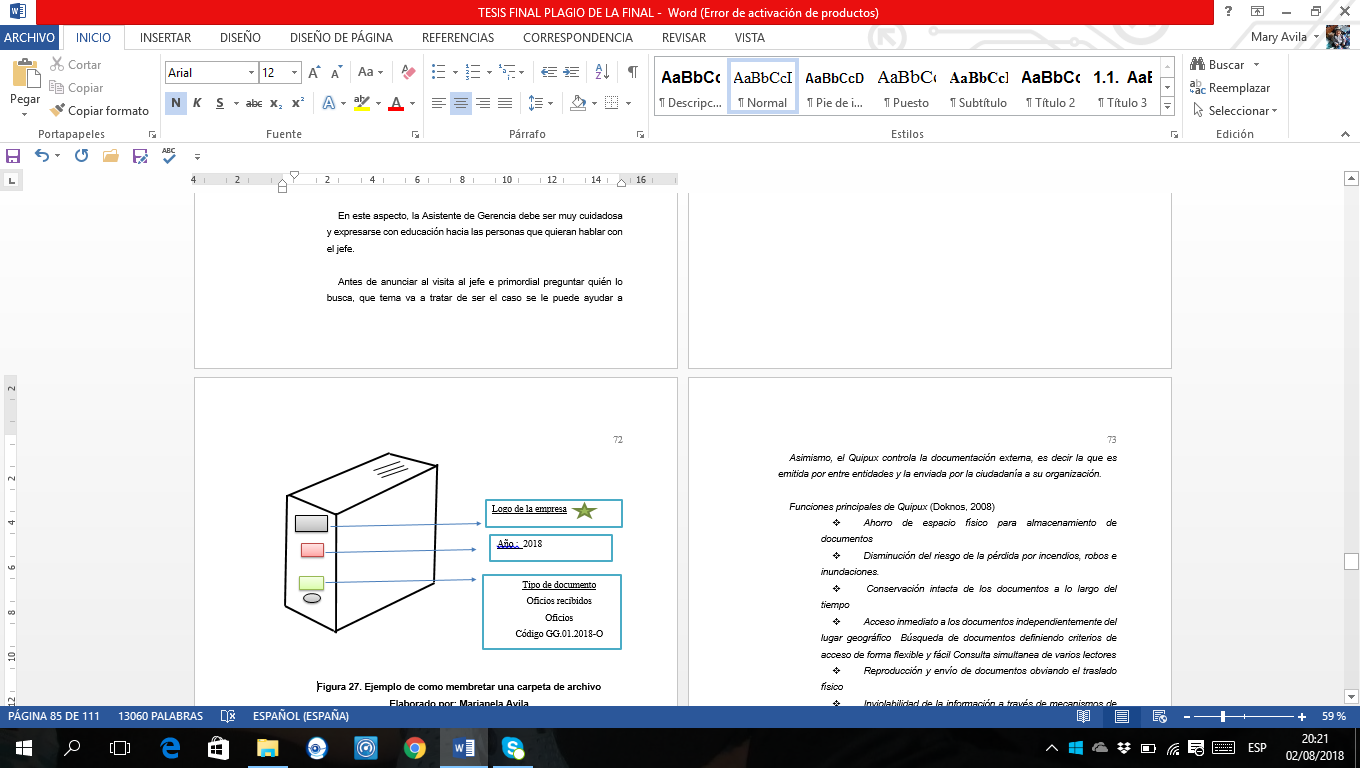 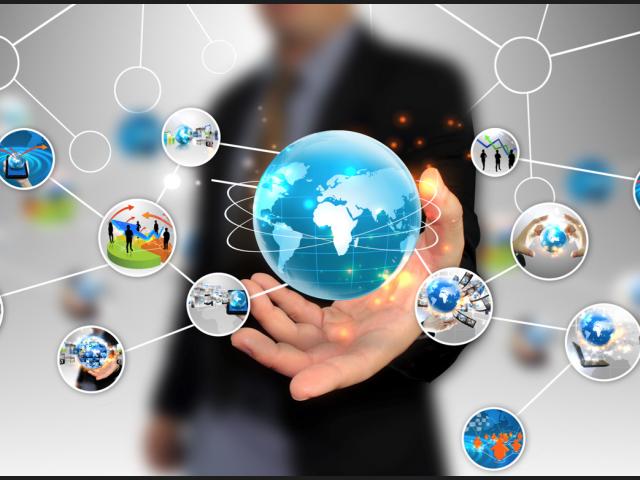 PRESENTACIÓN PERSONAL DE LA ASISTENTE DE GERENCIA
La Asistente de Gerencia o Secretaria es la primera imagen que se lleva el visitante,  la presentación personal no debe ser ni muy formal ni muy sencillo, sino que debe usar un vestuario  acorde a la personalidad la cual le haga sentir cómoda el resto de día en la oficina.
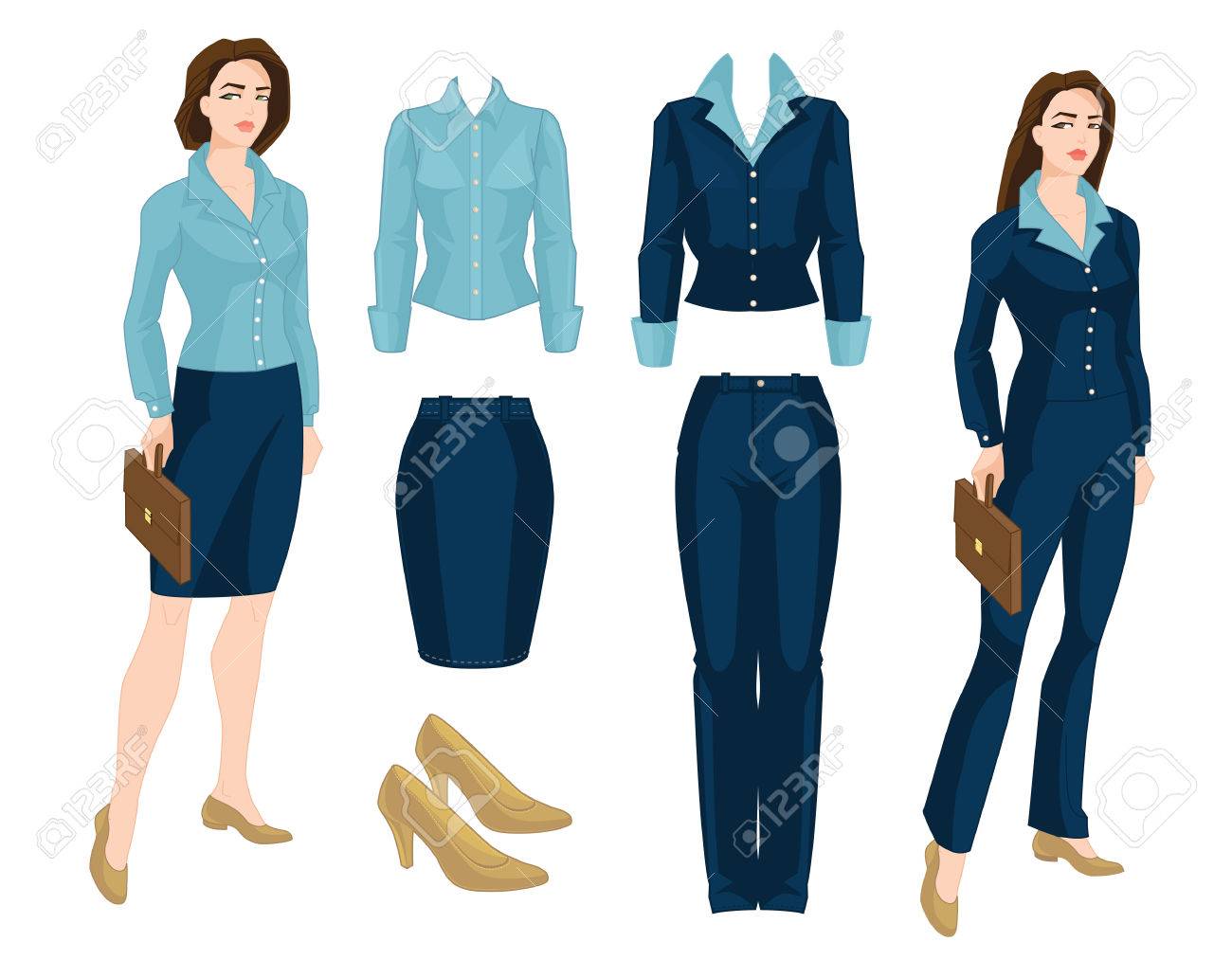 INGRESO AL SISTEMA
OPCIONES GENERALES DEL SISTEMA
Opciones
Opción Ayuda
Ingresar usuario
Ingresar contraseña
 Seleccione su tipo de usuario
Pulse el botón "Ingresar
Contactar mediante correo electrónico para soporte técnico
Opción Salir
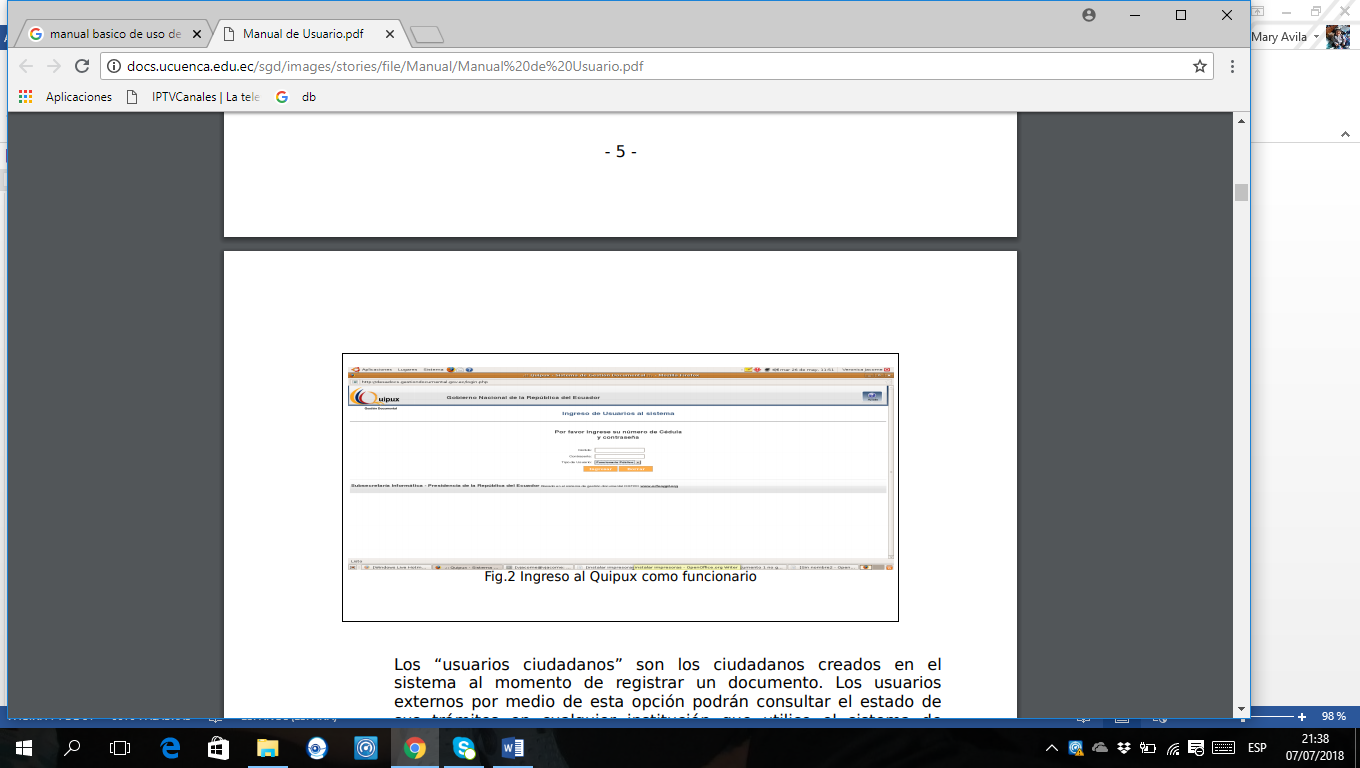 Permite cerrar la sesión de la aplicación y dejar guardada la tarea que haya estado realizando para continuar en otro momento.
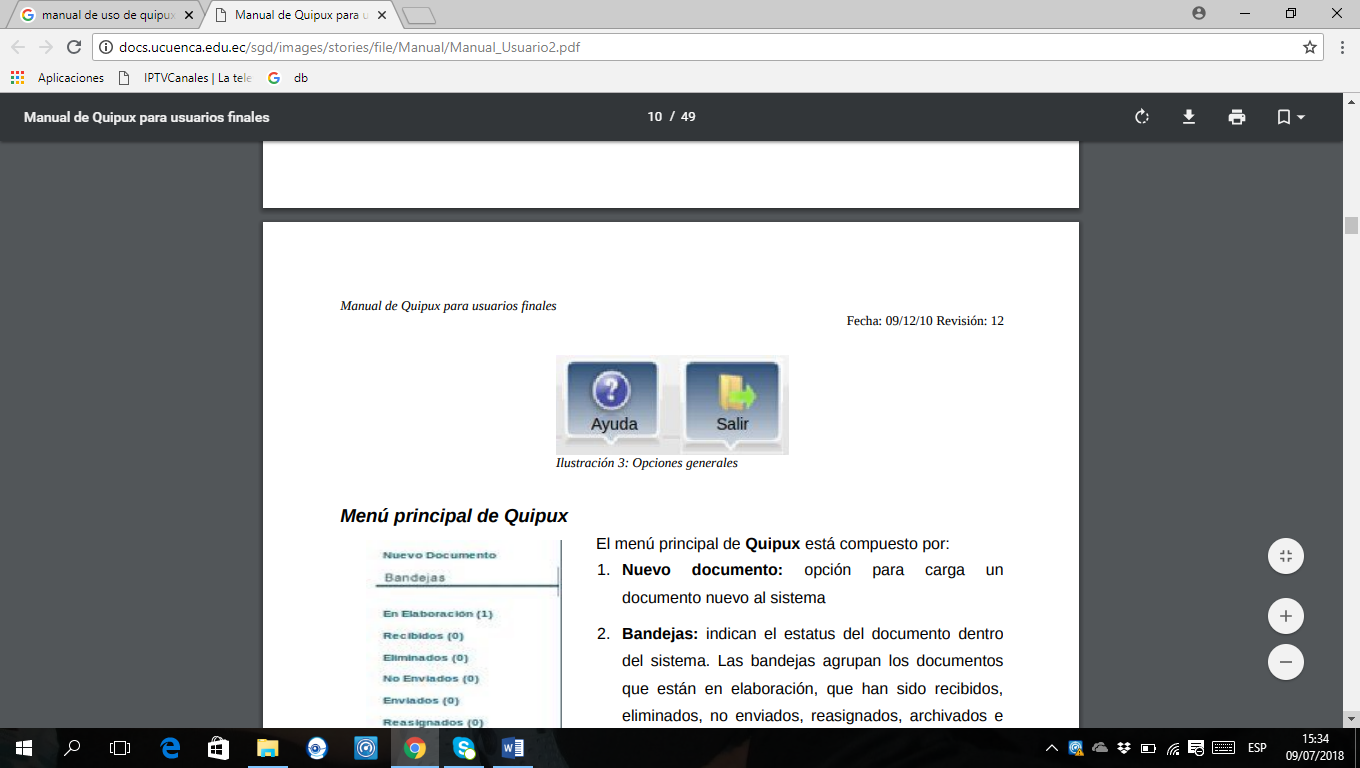 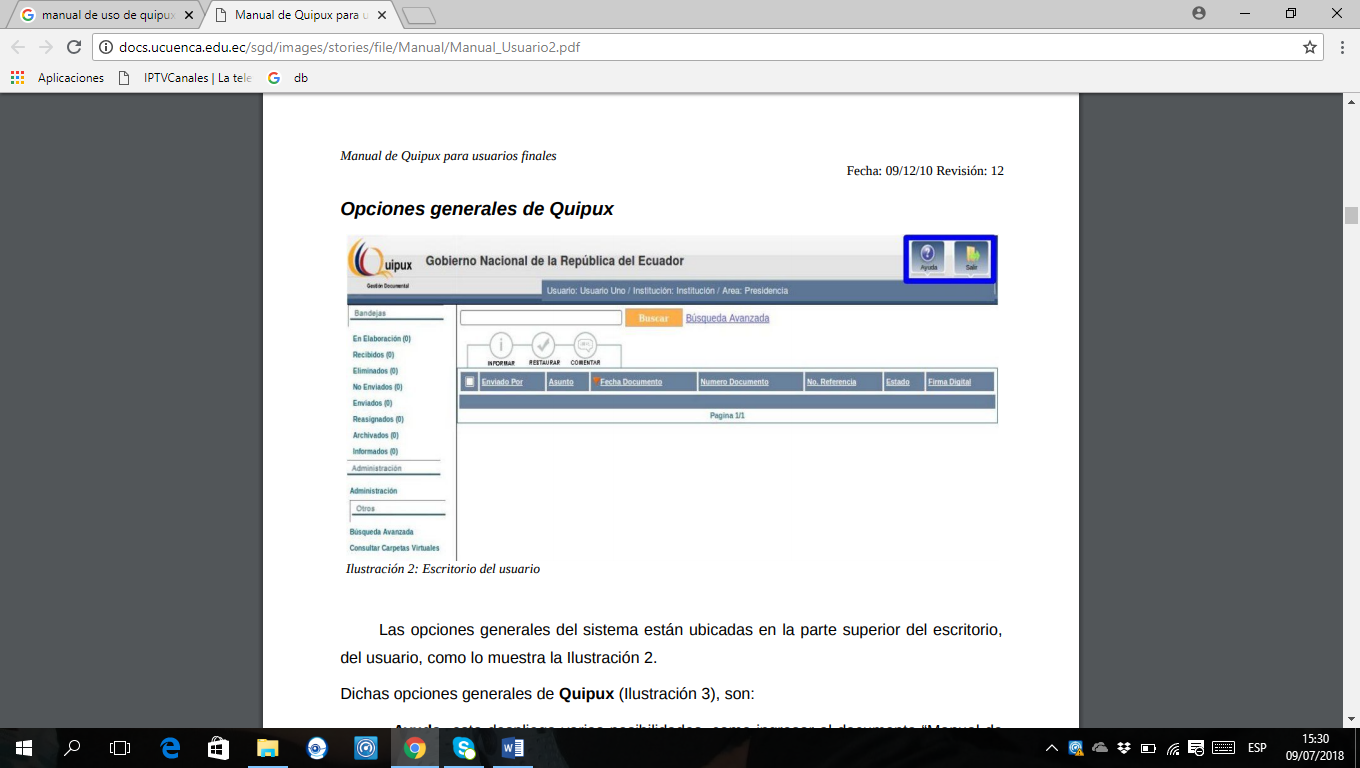 1.- Una vez ingresado al sistema se despliega un menú principal con las opciones elaborar un documento:
2.- Tenemos las  varias opciones 
Nuevo documento
 En elaboración
Recibidas
Eliminados
Enviadas
No enviados
Reasignados
Archivados e informados
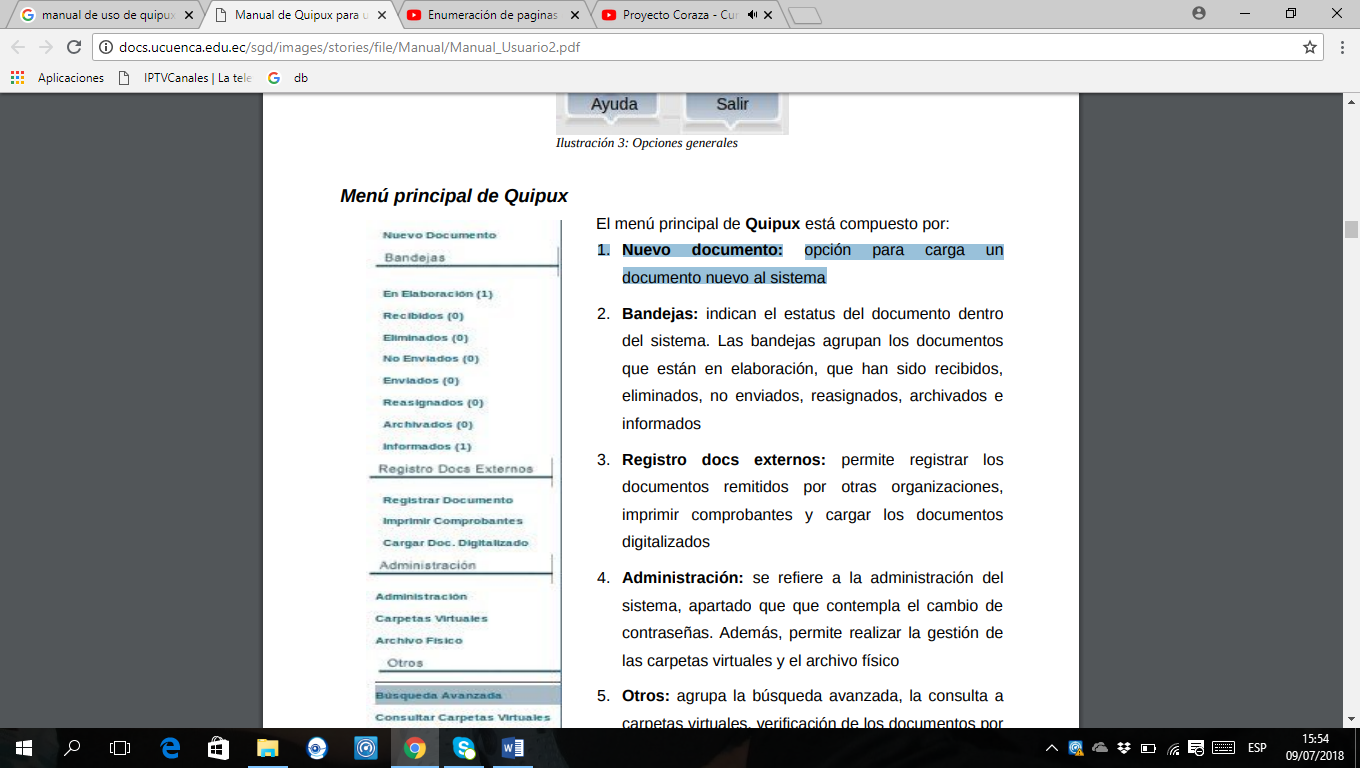 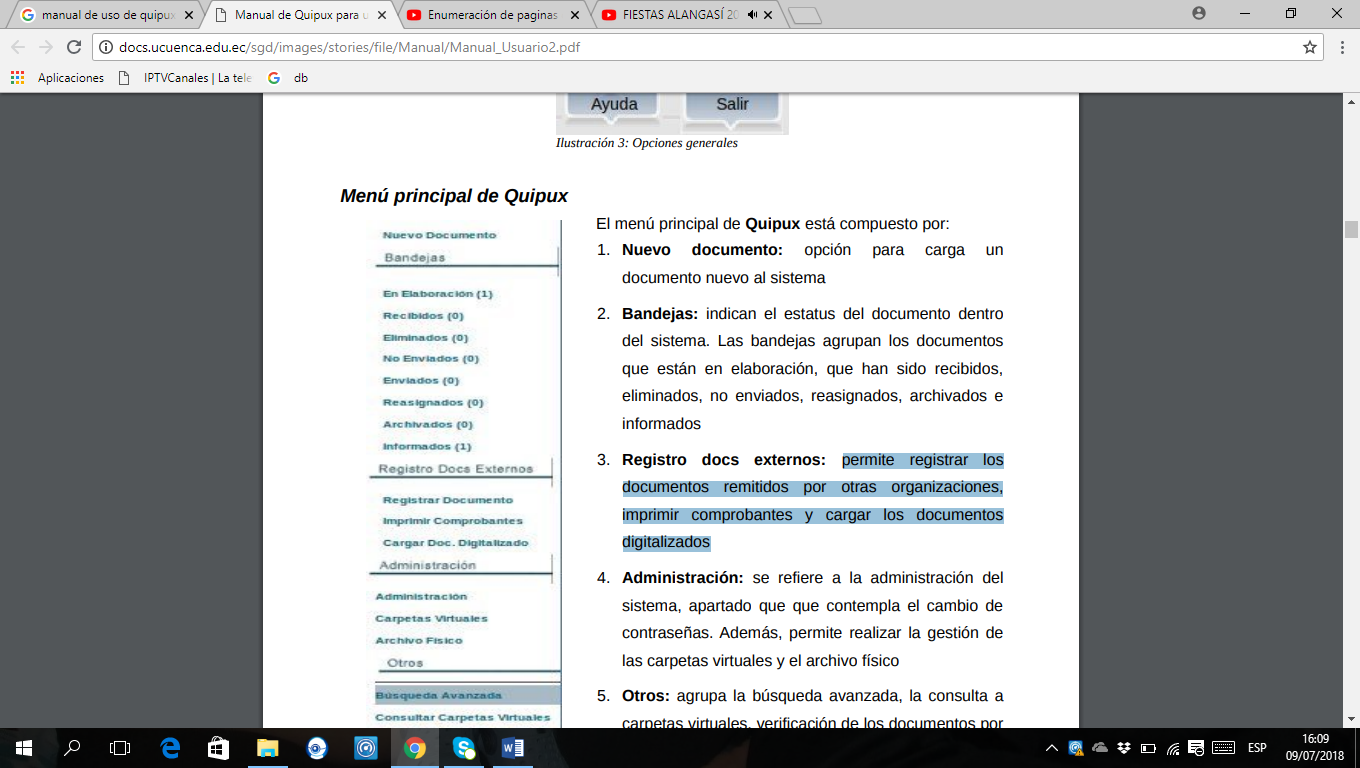 3.- Registros de documentos externos
-Registra los documentos que envían a  otras  personas de una misma organización.
-Se registrar  por asunto, nombre, da la facilidad de imprimir comprobantes y a su vez cargar documentos digitalizados.

Permite al usuario cambio de claves, gestiona carpetas virtuales y archivo físico
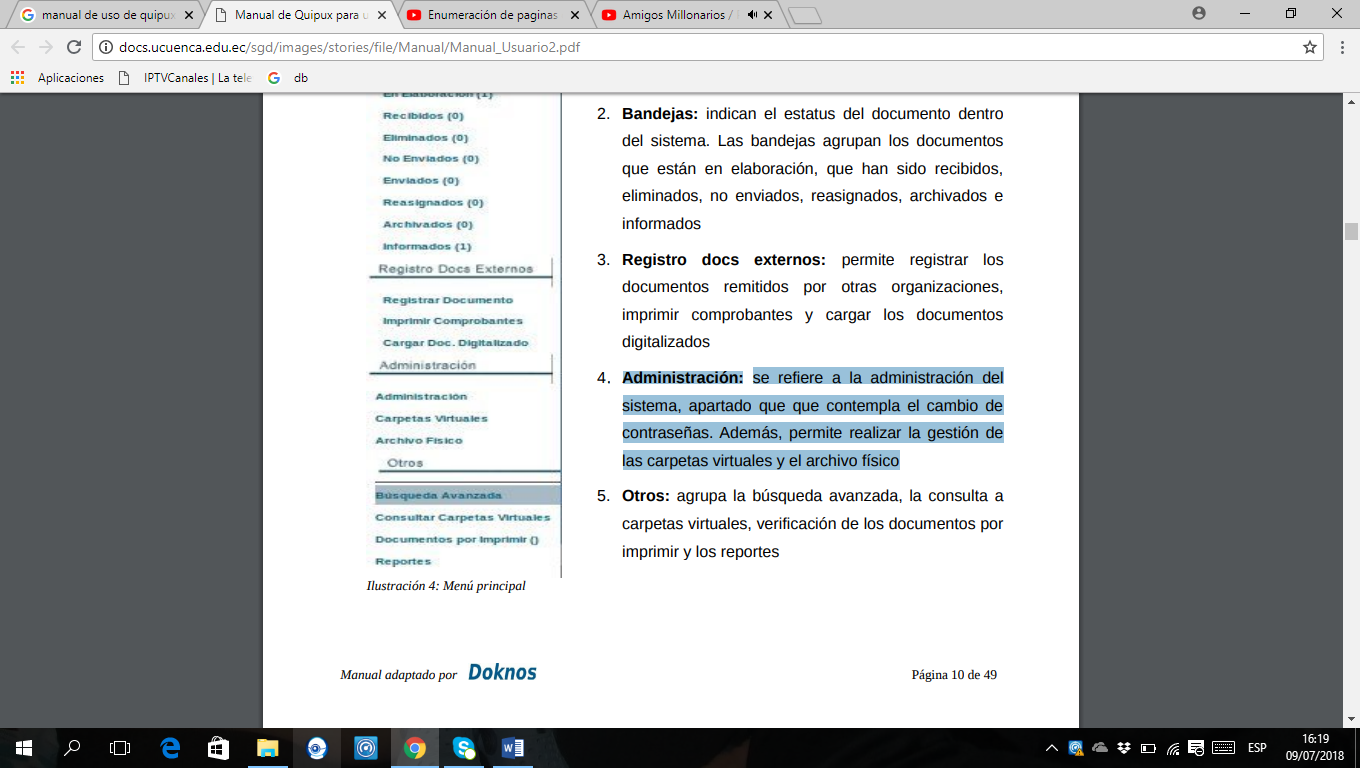 4.- Administración
6.- Tipos de usuario

Administrador.- Tiene acceso a todas las funciones del sistema, ajustar parámetros, crear usuarios y carpetas virtuales.
Funcionarios.- Servidor publico que se le asigna como nombre de usuario y la contraseña. 
Ciudadano.- Son creados en el sistema al momento de registrar un documento externo, podrán consultar el estado de sus trámites en cualquier institución si se le ha creado un usuario. 
.
5.- Otros
Esta opción permite buscar algunos documentos para reimprimirlo o revisar.
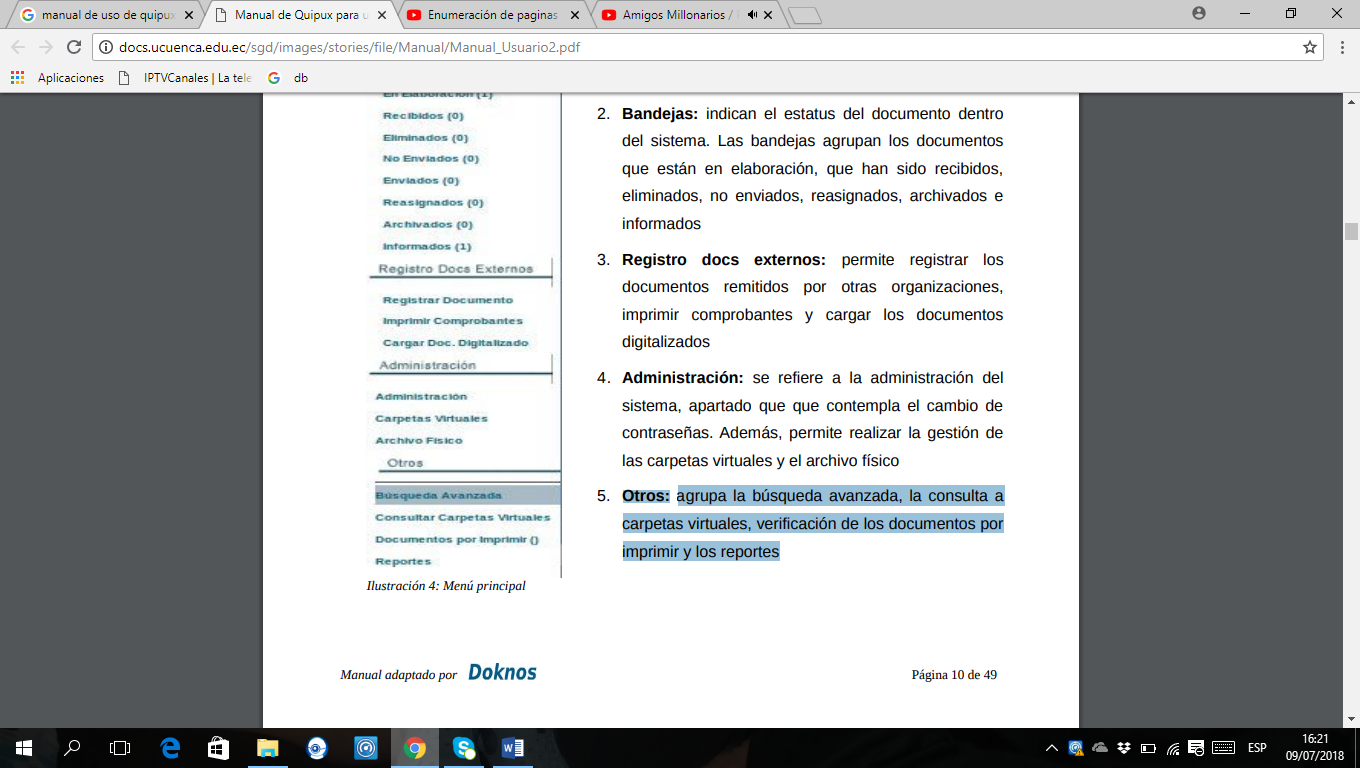 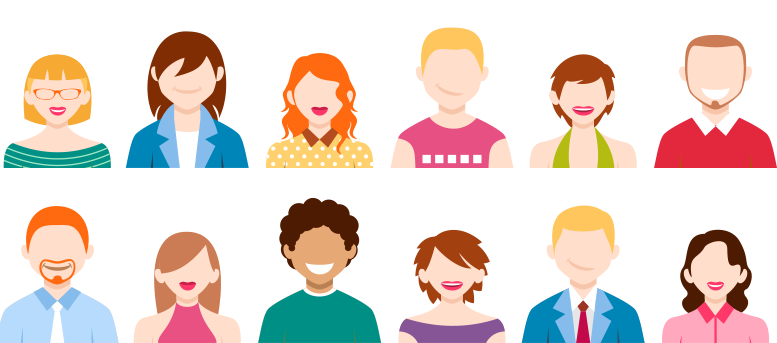 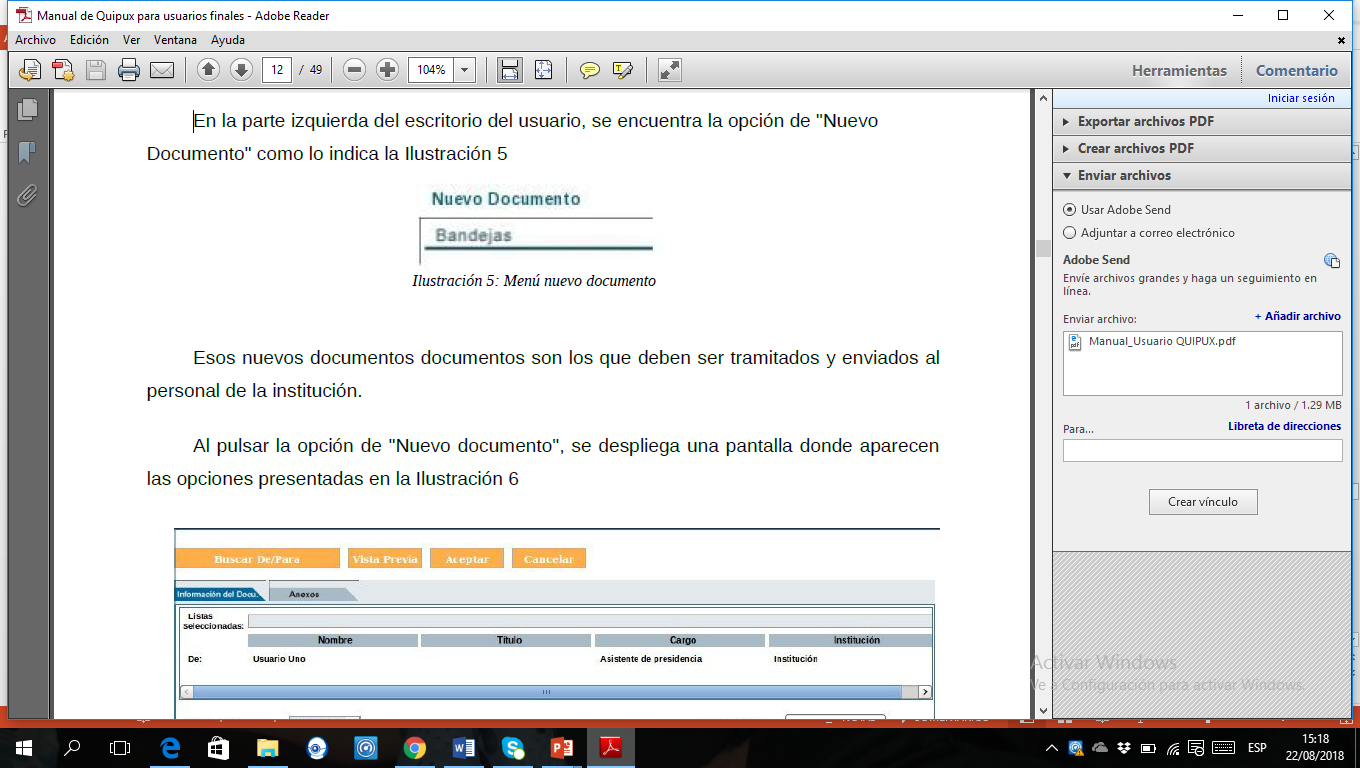 7.- Creación de un documento 
Para poder crear un documento nos ubicamos en la parte izquierda del escritorio, damos click en nuevo documento.
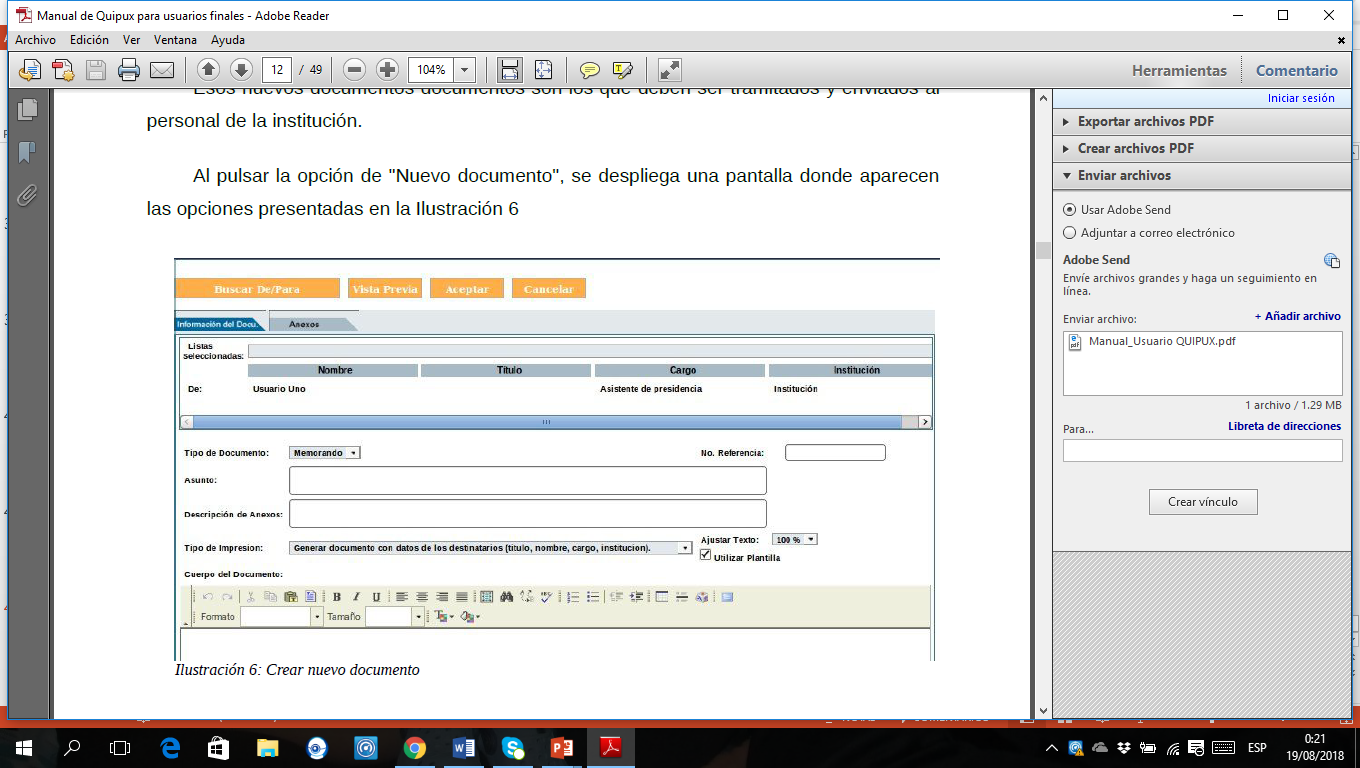 Tipo de documento 
Número de referencia 
(para el caso de documentos externos) 
 Asunto 
Descripción de anexos 
Cuerpo del documento
8.- Para la búsqueda de usuarios
Buscar usuarios por nombre de la institución, usuarios por nombre, cédula o puesto
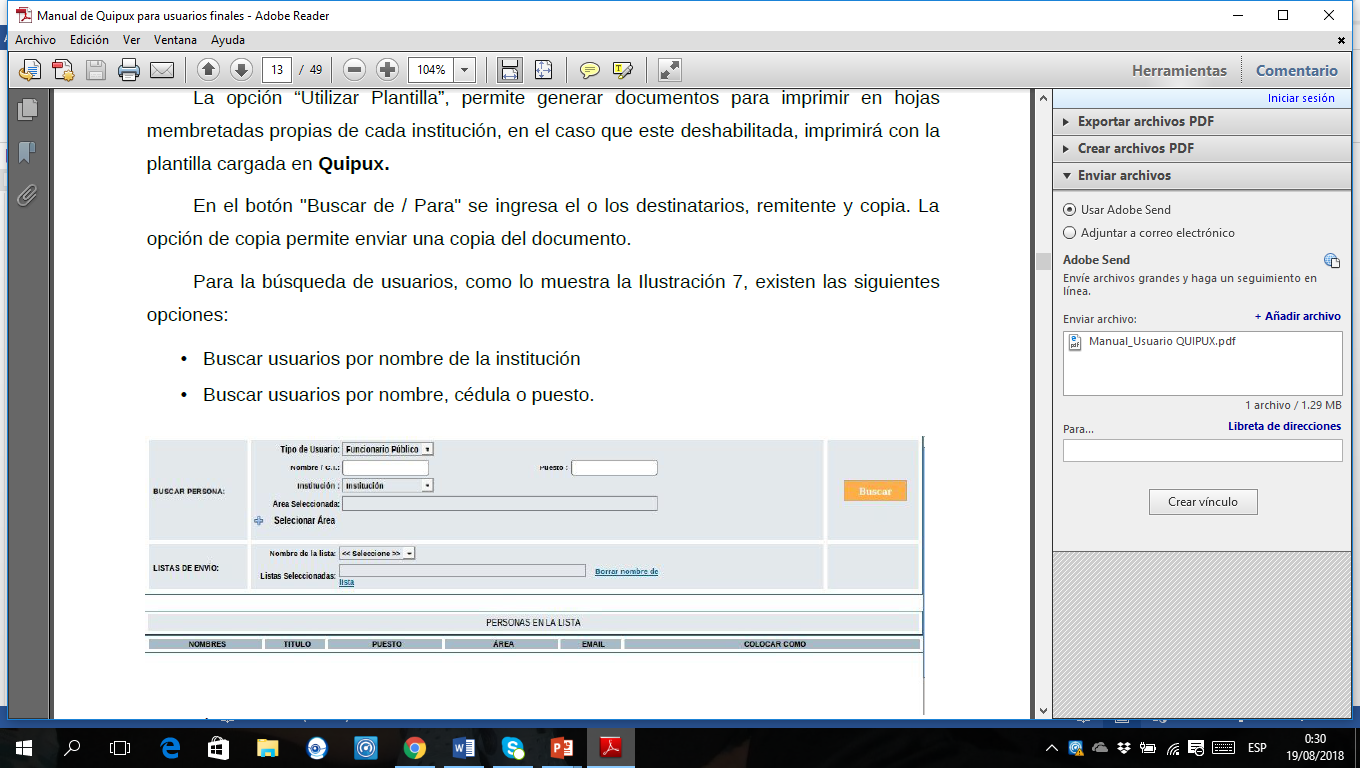 9.- El envío de los documentos
Puede enviar a usuarios internos, externos de a la institución.
Un documento puede ser enviado a listas de usuarios que pueden estar constituidos por sólo usuarios internos, sólo usuarios externos o  ambas. 
Se escogen los destinatarios, dar click en el botón “Aceptar”, en la parte inferior de la pantalla. 
Luego de haber completado los datos del documento y después de agregar los remitentes botón "Aceptar".
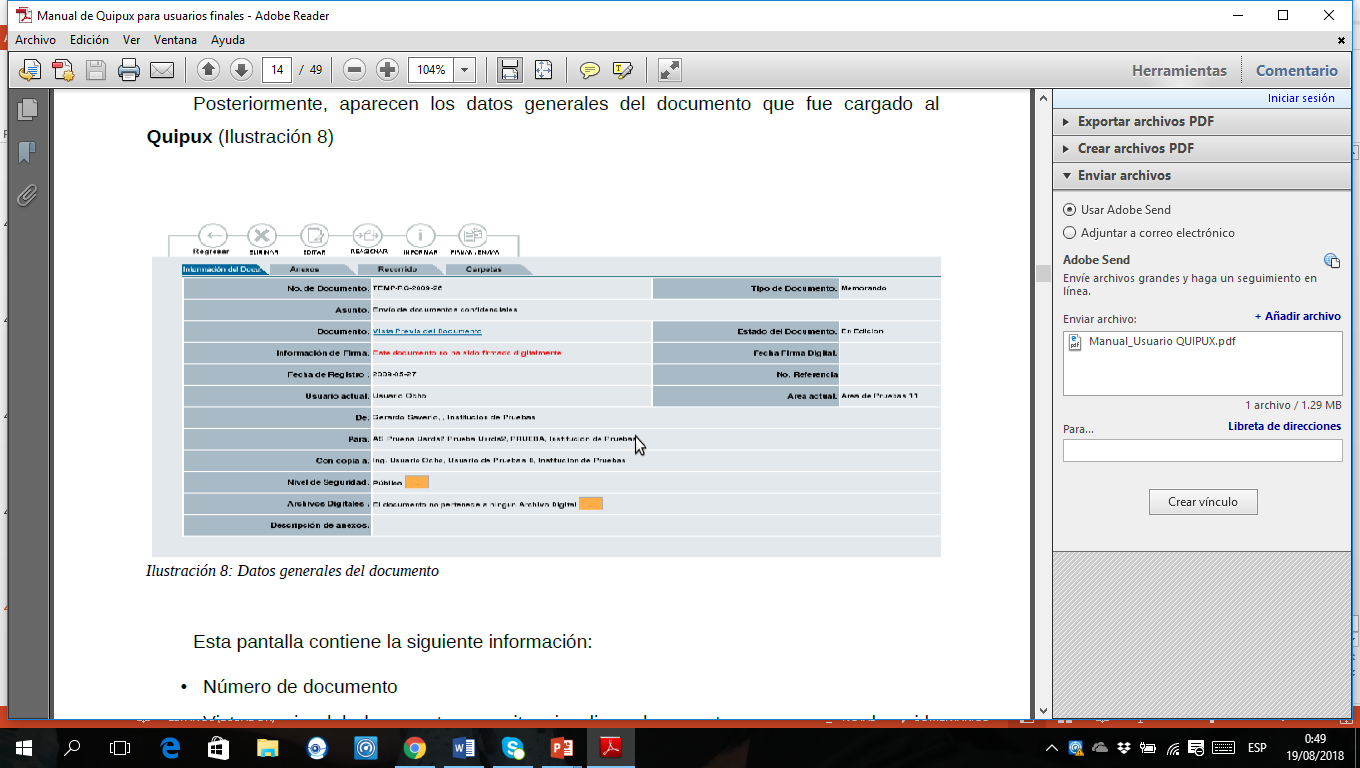 VENTAJAS
DESVENTAJAS
No se corre el riesgo de que se pierda el documento.
Se puede buscar fácilmente por asunto.
Optimiza el tiempo al momento de redactar un documento.
Seguridad, agilidad y eficaz encuentro al momento de ser archivado el mismo.
Se puede correr el riesgo que los computadores se carguen de virus y pueda perder la información y muchos de los casos reseteen los equipos 
Se tiene el riesgo que  sean víctimas de jaqueo de informacion
Perdida de informacion por desastres naturales.
Robo de los computadores
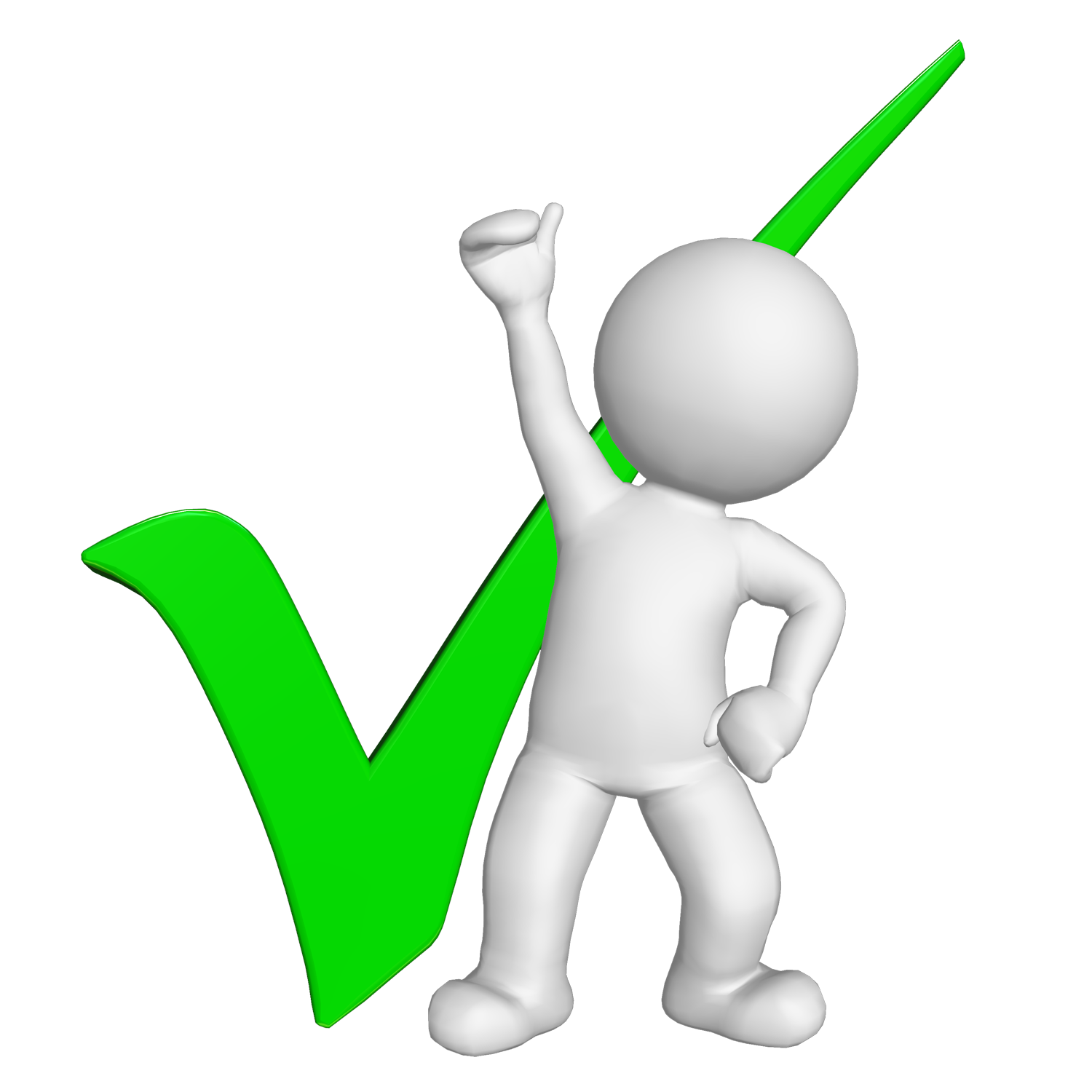 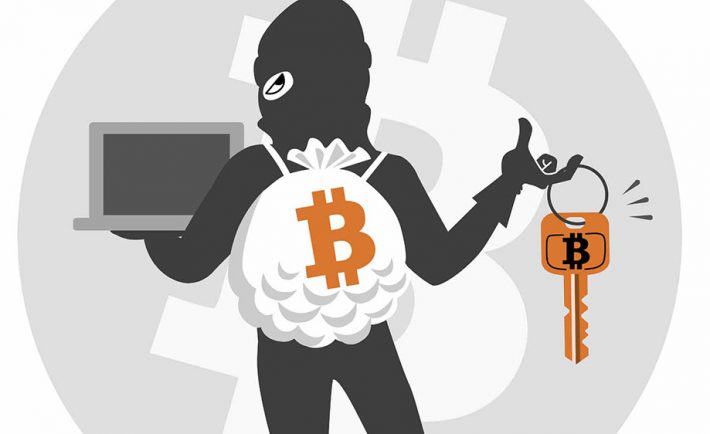 PROGRAMACIÓN DE UNA AGENDA VIRTUAL DE ACTIVIDADES DE GERENCIA (MICROSOFT OUTLOOK)
Es una herramienta de trabajo util para las empresas, por lo general lo utilizan para el hosting, el cual consiste en crear correos corporativos con el nombre de la empresa y permite realizar varias actividades.
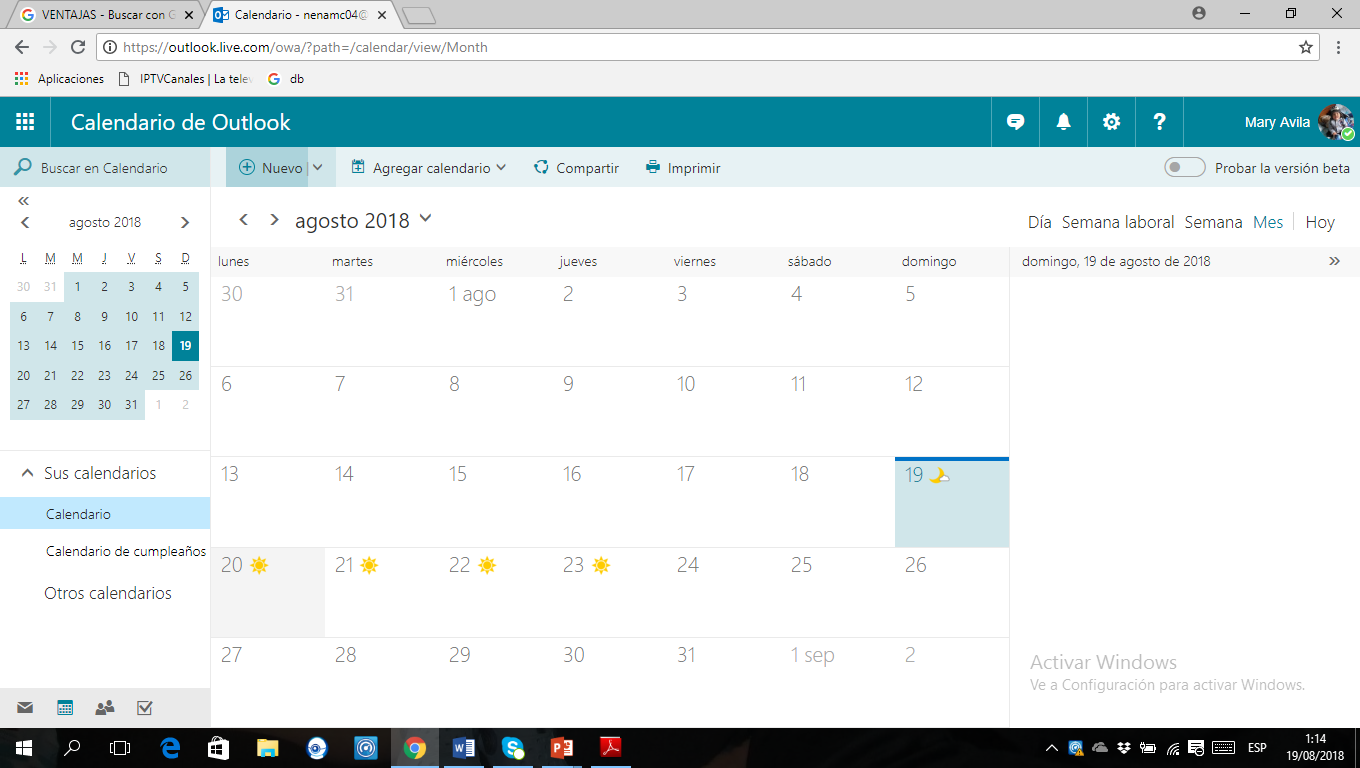 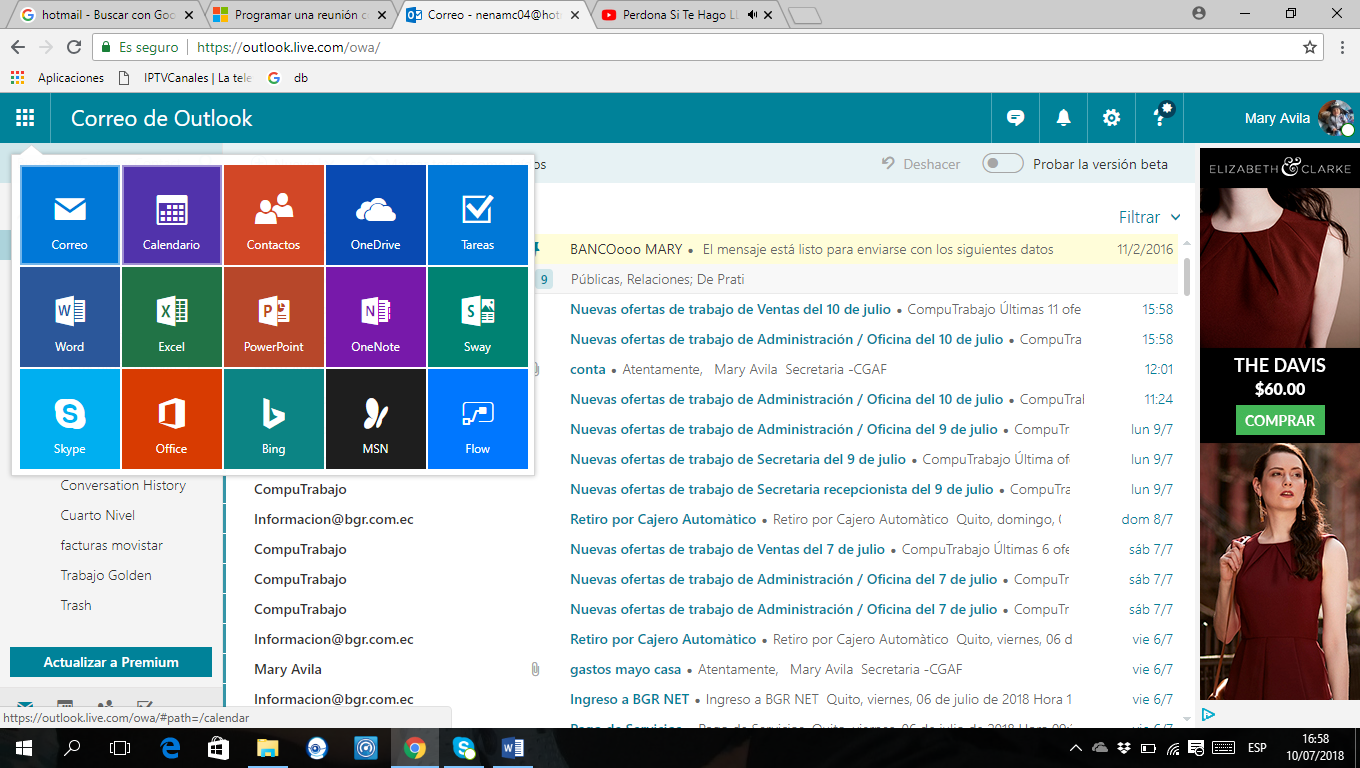 1.- Ingresamos en menú y selecciona opción calendario
2.-Ingresamos en contactos donde seleccionamos el nombre de las personas va direccionado el recordatorio de alguna actividad.
3.-Llenamos los datos que solicita la figura 4 y ponemos aceptar.
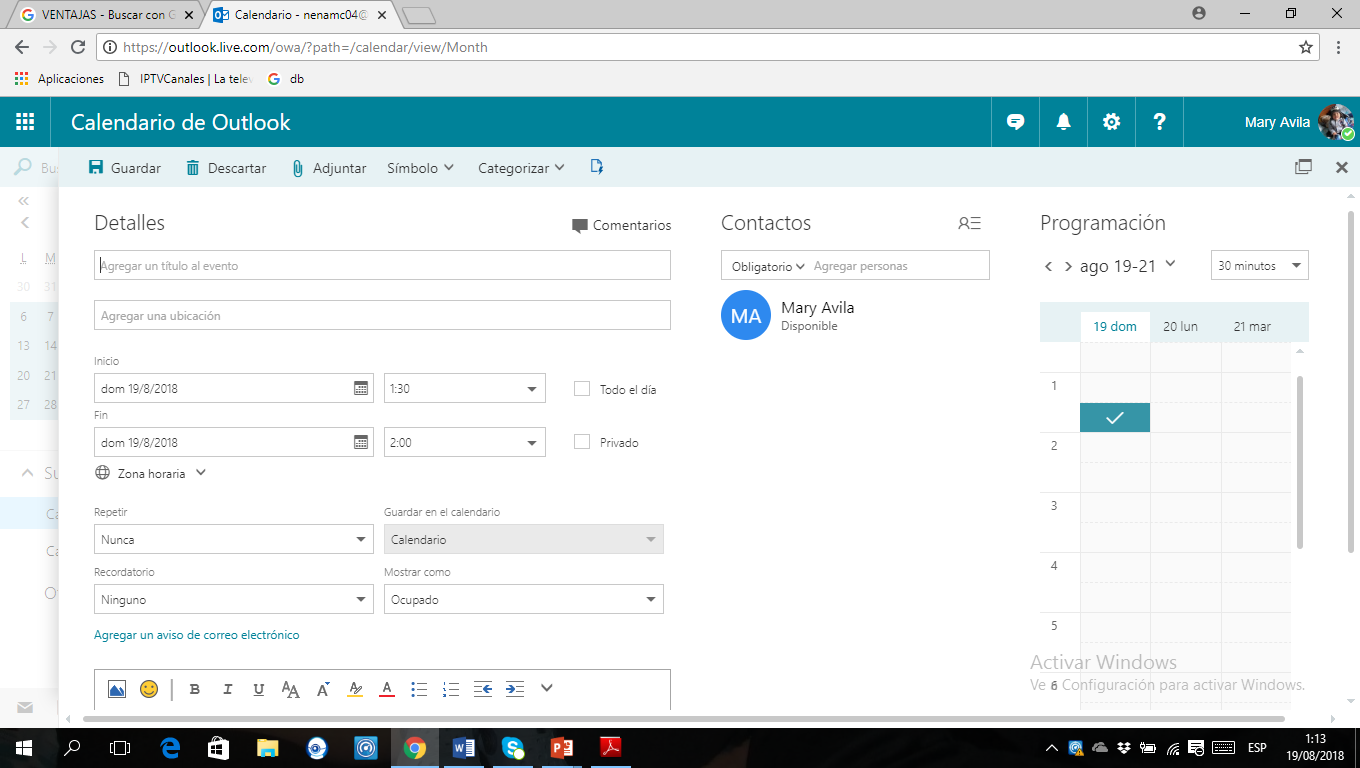 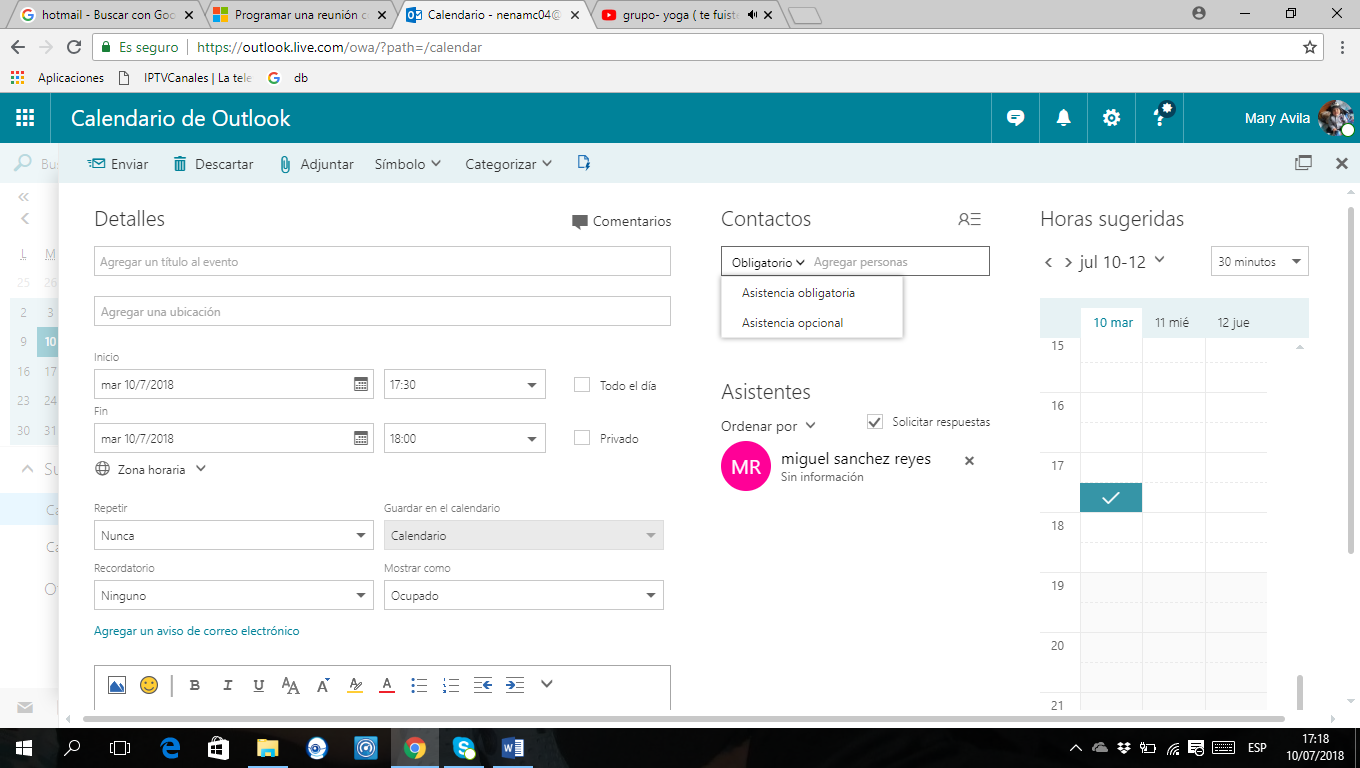 CONCLUSIONES
Las empresas prefieren contratar Asistentes de Gerencia con edad promedio de 31 a 35 años debido a que tiene la seguridad que estan netamente preparadas académicamente.
La Asistente de Gerencia se puede adaptarse constantemente a los cambios como son de administración o funciones puede demostrar sus habilidades y conocimientos en cualquier momento y lugar
Su formación, consta en solidez, discreción, carácter, personalidad son clave para que exista una relación de confianza absoluta hacia el cliente y los directivos de la empresa.
En todos los paises es vital la ayuda de una Asistente de Gerencia en una empresa ya que sirve de soporte para las actividades que el Gerente lleva a su cargo.
La Asistente de Gerencia es muy intuitiva, conocen muy bien lo que necesita su jefe, misma que se anticipa a tener lista la informacion que requiere al momento exacto, sabe Como manejar la situación que se le presente con la finalidad que el jefe no quede mal.
RECOMENDACIONES
Una Asistente de Gerencia se le debe brindar capacitacion permanente y no semestralmente como refleja los resultados en la encuesta realizada, es decir que debe ir a la par con la tecnología, como son programas  informáticos, redaccion comercial, entre otros.
Mantener siempre actualizada la agenda virtual, física de actividades de los directivos y enviarles el recordatorio respectivo
El estado de ánimo de la Asistente de Gerencia no debe influir en las actividades laborales, se caracteriza por ser carismática, amable y delicada entre otros aspectos positivos, siempre debe mantener una sonrisa moderada brindando confianza al cliente.
GRACIAS
QUERIDOS PROFESORES